BÀI 3
YÊU THƯƠNG VÀ CHIA SẺ
Thương người như thể thương thân.                                                                         (Tục ngữ Việt Nam)
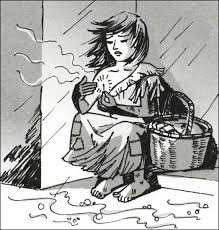 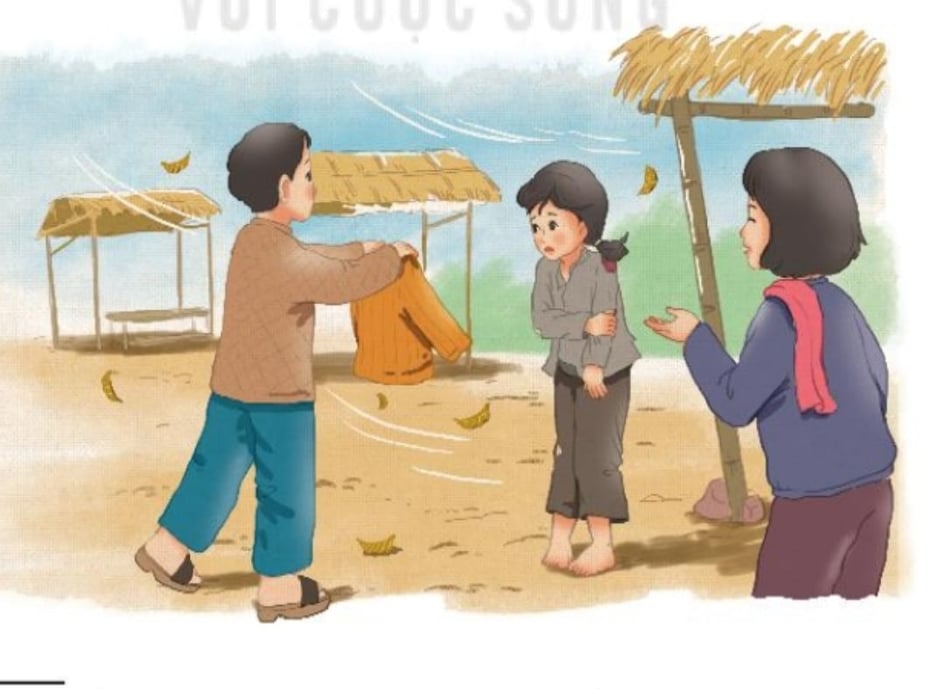 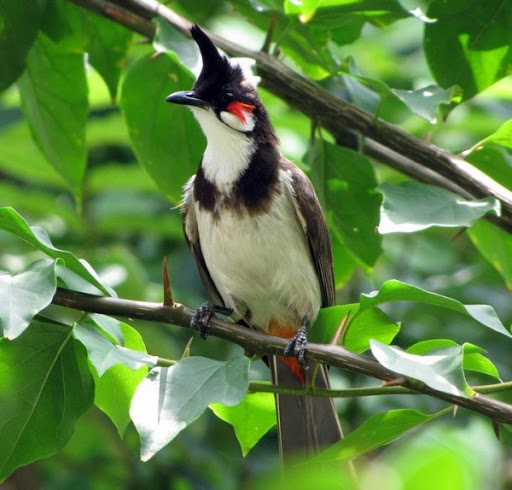 ĐỌC – HIỂU
1.Hoạt động : Khởi động xác định nhiệm vụ học tập
HS hoàn thành Phiếu học tập 01: Viết theo trí nhớ những nội dung  bài học 03: Chủ đề: Chia sẻ và yêu thương
  Thời gian: 03 phút. Làm việc cá nhân
PHIẾU HỌC TẬP 01
PHIẾU HỌC TẬP 01
Hoạt động ôn tập: Ôn tập kiến thức cơ bản
ÔN TẬP VĂN BẢN
       CÔ BÉ BÁN DIÊM 
                       (Han Cri-xti-an An-đéc-xen)
I. Tác giả
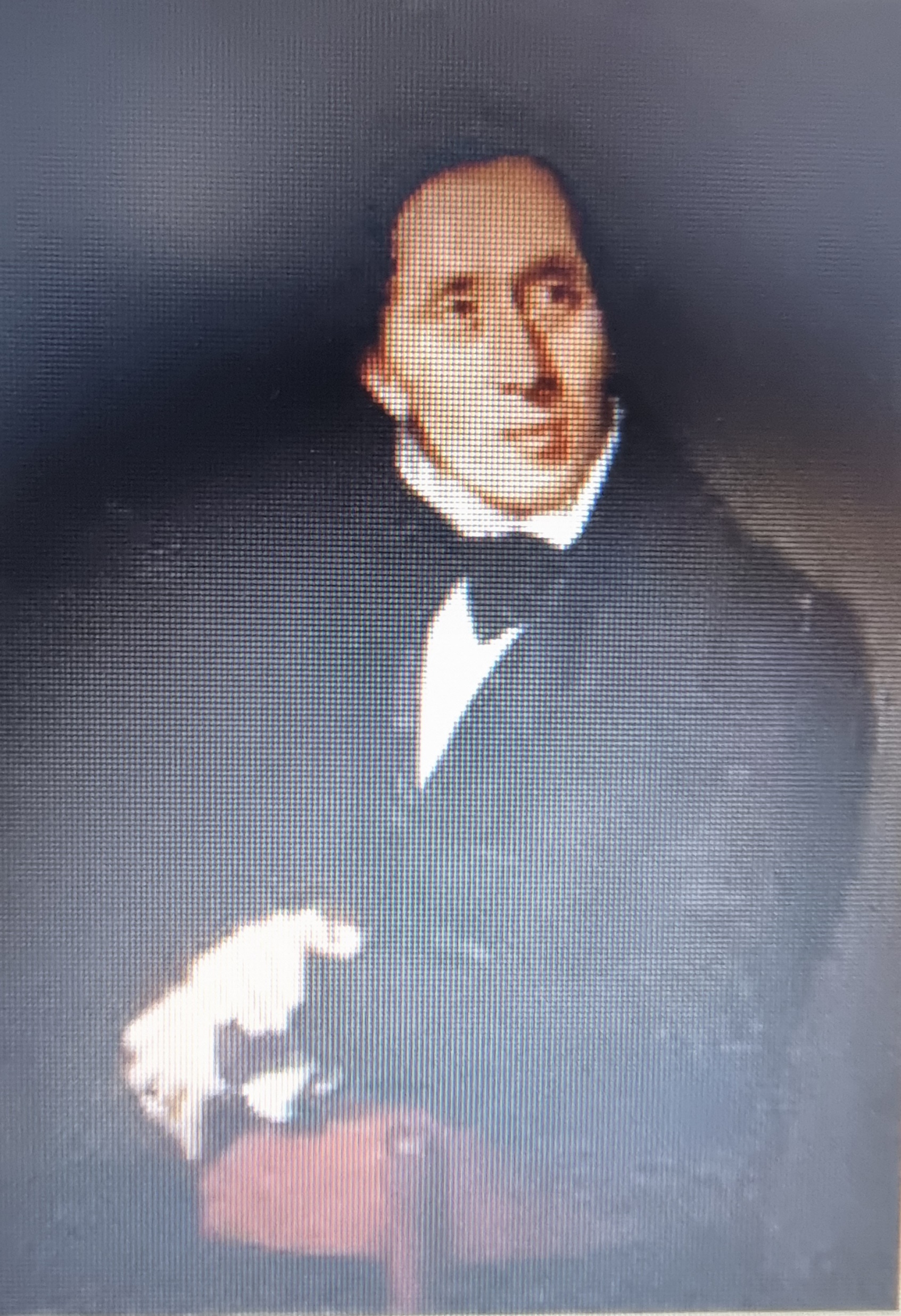 - Tên: Han Cri-xti-an An-đéc-xen 
- Sinh năm 1805, mất năm 1875
- Ông là nhà văn người Đan Mạch,chuyên viết truyện cổ tích cho thiếu nhi
- Tác phẩm: Sự hấp dẫn của Andersen lại nằm ở thể loại truyện cổ tích. Năm 1835, ông bắt đầu sáng tác truyện kể nhan đề Chuyện kể cho trẻ em . 
Tác phẩm cổ tích nổi tiếng nhất của ông như "Nàng tiên cá", "Bộ quần áo mới của hoàng đế", "Chú vịt con xấu xí"... Phong cách sáng tác: giản dị đan xen giữa mộng tưởng và hiện thực
- Truyện Cô bé bán diêm là một trong nhưng câu chuyện hay nhất của ông.
II. Tác phẩm
1. Thể loại : Chuyện cổ do An- đéc- xen sưu tầm và sáng tạo.
- Kiểu văn bản: Tự sự
- Ngôi kể: thứ ba
2. Đọc- kể tóm tắt 
    Trong đêm giao thừa, trời rét mướt, có một cô bé đầu trần, chân đi đất, bụng đói đang rầu rĩ đi bán diêm trong bóng tối. Cô bé bán diêm ấy đã mồ côi mẹ và cũng đã mất đi người thương yêu em nhất là bà nội. Em không dám về nhà vì sợ bố sẽ đánh em. Vừa lạnh vừa đói, cô bé ngồi nép vào một góc tường rồi khẽ quẹt một que diêm để sưởi ấm. Que diêm thứ nhất cho em có cảm giác ấm áp như ngồi bên lò sưởi. Em vội quẹt que diêm thứ hai, em được thấy một bàn ăn thịnh soạn hiện lên. Rồi em quẹt que diêm thứ ba và được thấy cây thông Nô-en. Quẹt que diêm thứ tư: bà nội hiền từ của em hiện lên đẹp đẽ, gần gũi và phúc hậu biết mấy. Nhưng ảo ảnh đó nhanh chóng tan đi sau sự vụt tắt của que diêm. Em vội vàng quẹt hết cả bao diêm để mong níu bà nội lại. Cô bé bán diêm đã chết trong giá rét khi mơ cùng bà bay lên cao mãi.
3. Bố cục: 3 phần
+ Phần 1: Từ đầu đến:“Lúc này đôi bàn tay em đã cứng đờ ra” Hoàn cảnh của cô bé bán diêm. 
+ Phần 2: Tiếp theo đến “Họ đã về chầu Thượng đế” Những giấc mộng tưởng của cô bé bán diêm sau mỗi lần quẹt diêm.
+ Phần 3: (Còn lại) Cái chết của cô bé bán diêm. 
4. Đặc sắc nghệ thuật 
- Nghệ thuật kể chuyện hấp dẫn, đan xen giữa yếu tố thật và huyền ảo với các tình tiết diễn biến hợp lí
- Ngôi kể thứ ba, ngôn ngữ kể linh hoạt, kết hợp tự sự, miêu tả và biểu cảm.
- Kết cấu truyện theo lối tương phản, đối lập
5. Nội dung ý nghĩa:
- Truyện kể về hình ảnh một cô bé bán diêm nghèo khổ, cô đơn, bất hạnh trong đêm giao thừa. 
- Qua đó tác giả muốn gửi gắm một thông điệp giàu tính nhân đạo: hãy yêu thương  và để trẻ thơ được sống hạnh phúc.
III. ĐỊNH HƯỚNG PHÂN TÍCH VĂN BẢN
1. Dàn ý
1.1. Nêu vấn đề: giới thiệu tác giả, văn bản, và vấn đề bàn luận của văn bản.
1.2. Giải quyết vấn đề:
B1: Khái quát về văn bản: chủ đề, thể thơ, bố cục văn bản, chủ đề, …
B2: Phân tích nội dung – nghệ thuật của văn bản theo luận điểm:
a. Hoàn cảnh của cô bé bán diêm
a1. Trong đêm giao thừa
*Tình cảnh của cô bé
- Đầu trần, đi chân đất, “đang dò dẫm trong bóng tối”. 
- Bụng đói
- Phải đi bán diêm một mình
->Đói rét, lẻ loi, sợ hãi
*Cảnh  vật xung quanh
- Đêm giao thừa, trời rét mướt, “cửa sổ mọi nhà đều sáng rực ánh đèn”
- Trong phố sực nức mùi ngỗng quay.
 - Mọi người đều quây quần bên gia đình.
->No đủ, đầm ấm, sáng sủa
Nghệ thuật tương phản làm nổi bật hoàn cảnh đáng thương của cô bé, gợi niềm thương cảm cho người đọc.
a2. Gia cảnh
*Quá khứ
- Bà nội hiền hậu, hết mực yêu thương em
- Sống trong ngôi nhà xinh xắn, “có dây trường xuân bao quanh”
 Đầm ấm, hạnh phúc
*Hiện tại
- Mẹ chết, bà nội cũng qua đời,  sống với người bố khó tính
 - Sống “chui rúc trong một xó tối tăm”, “trên gác sát mái nhà”
- Đi bán diêm để kiếm sống.
Cuộc sống nghèo khổ, thiếu thốn cả vật chất, tinh thần, hết sức đáng thương của cô bé.
b. Những giấc mộng tưởng của cô bé sau những lần quẹt diêm
- Những hình ảnh sau mỗi lần quẹt diêm
Lần 1: em thấy lò sưởi/
Lần 2: em thấy một bàn ăn thịnh soạn.
Lần 3: trong không khí đêm giáng sinh, em thấy hình ảnh của cây thông
Lần 4: chỉ có bà là người yêu thương em nhất.
Lần 5: Lần cuối cùng em quẹt hết số diêm còn lại để nhìn thấy bà và thật kì lạ ước nguyện cuối cùng của em đã trở thành hiện thực
Nhận xét: Theo em thứ tự hình ảnh xuất hiện mỗi lần quẹt diêm của cô bé bán diêm là phù hợp, không thể thay đổi. Vì:
+ Thể hiện tâm hồn ngây thơ, trong sáng của em, những ước mơ lãng mạn, diệu kỳ nhất từ đơn giản nhất cho đến ước mơ được sống trong tình yêu thương
+ Nổi bật hiện thực phũ phàng mà cô bé đang chịu đựng: sự đói rét, và cô đơn, thiếu thốn, nghèo khổ Em mơ thấy bà vì khi bà mất, em luôn sống trong cảnh thiếu tình yêu thương. Sau mỗi lần que diêm tắt là thực tế khắc nghiệt đổ ập vào em, khiến cho số phận của cô bé càng trở nên bất hạnh. 
- Tấm lòng của nhà văn: Người kể chuyện hóa thân vào cảm xúc của cô bé để kể thể hiện thái độ xót xa, cảm thương, chia sẻ cho số phận bất hạnh của cô bé. Từ đó thể hiện tình yêu thương tha thiết của nhà văn với số phận bất hạnh
Chi tiết: “Thật dễ chịu, đôi bàn tay em hơ lên ngọn lửa... Chà!..biết bao!”Tác giả như hóa thân vào em bé, lời kể như lời tâm tình của em, (ngôn ngữ kể như ngôn ngữ độc thoại nội tâm). Mọi cảm giác của em bé như đang hiện hữu trong lòng tác giả cùng bạn đọc. Tấm lòng yêu thương và khao khát chở che cho số phận bất hạnh của nhà văn.
c. Cái chết thương tâm của cô bé bán diêm.
 - Hình ảnh một em bé chết rét ở một xó tường trong không khí vui vẻ đầu năm mới.
- Thái độ của mọi người: Mọi người bảo nhau: chắc nó muốn sưởi ấm" ứng xử thờ ơ, thiếu sự đồng cảm và tình yêu thương giữa con người đối với con người. 
- Nhận xét về cách kết thúc truyện: 
+Kết thúc có hậu. Lí giải về vẻ đẹp của em bé khi chết “Có đôi má hồng và đôi môi đang mỉm cười”là một cái chết đẹp, hình hài thể xác chết mà linh hồn, khát vọng của em bé vẫn sống ( niềm cảm thương xót xa của tác giả)
+ Kết thúc không có hậu: Cô bé chết, cái chết khốn khổ, là một cảnh tượng thương tâm. Em đã chết vì đói, vì rét, vì thiếu tình yêu thương (nguyên nhân cái chết của cô bé)
1.3. Đánh giá khái quát
a. Nghệ thuật
- Nghệ thuật kể chuyện hấp dẫn, đan xen giữa yếu tố thật và huyền ảo với các tình tiết diễn biến hợp lí
- Ngôi kể thứ ba, ngôn ngữ kể linh hoạt, kết hợp tự sự, miêu tả và biểu cảm.
- Kết cấu truyện theo lối tương phản, đối lập
b. Nội dung
- Truyện kể về hình ảnh một cô bé bán diêm nghèo khổ, cô đơn, bất hạnh trong đêm giao thừa. 
- Qua đó tác giả muốn gửi gắm một thông điệp giàu tính nhân đạo: hãy yêu thương  và để trẻ thơ được sống hạnh phúc.
2. Định hướng phân tích
An-đéc-xen (1805 - 1875) là nhà văn Đan Mạch, ông nổi tiếng thế giới với những câu chuyện viết cho trẻ em. Bạn đọc khắp năm châu đã rất quen thuộc với các tác phẩm của ông như Nàng tiên cá, Bầy chim thiên nga, Bộ quần áo mới của hoàng đế, Cô bé bán diêm,... Truyện của An-đéc-xen nhẹ nhàng, trong trẻo, toát lèn lòng thương yêu con người - nhất là những người nghèo khổ và niềm tin, khát vọng những điều tốt đẹp nhất trên thế gian này sẽ thuộc về con người. Truyện “Cô bé bán diêm” đưa người đọc chúng ta vào khung cảnh một đêm giao thừa giá rét ở đất nước Đan Mạch, Bắc Âu cách đây hơn một trăm năm,  nhân vật cô bé bán diêm, nhân vật chính của tác phẩm, cô bé nghèo khổ, cô đơn, bất hạnh trong đêm giao thừa để lại bao xót xa trong lòng người đọc.
Với cách kể chuyện hấp dẫn, đan xen giữa yếu tố thật và huyền ảo với các tình tiết diễn biến hợp lí, kết cấu truyện theo lối tương phản, đối lập, nhà văn kể về hình ảnh một cô bé bán diêm nghèo khổ, cô đơn, bất hạnh trong đêm giao thừa.Tác phẩm có bố cục rõ ràng gồm ba phần chính. Phần thứ nhất nói về hoàn cảnh khó khăn, cơ cực của cô bé bán diêm. Phần thứ hai kể về những lần quẹt diêm với những hình ảnh hiện lên trong trí tưởng tượng của cô bé. Phần thứ ba nói về cái chết đầy thương cảm của cô bé bán diêm trong đêm đông lạnh giá. Ngôi kể thứ ba, nhưng chủ yếu nhà văn hóa thân vào nhân vật cô bé bán diêm để kể, giọng văn trong sáng với nhiều chi tiết miêu tả tâm trạng đặc sắc.
Mở đầu câu chuyện, tác giả giới thiệu một bối cảnh khắc nghiệt và khác thường. Khắc nghiệt bởi vì "trời đã tối hẳn" mà "tuyết rơi" không ngừng, và "rét dữ dội". Khác thường là vì: "Đêm nay là đêm giao thừa" nghĩa là một thời điểm đặc biệt đối với mỗi gia đình và đối với mỗi người.  Khắp nơi đầy tuyết phủ, khắp nơi đầy giá lạnh. Ấy thế mà trong cái giá lạnh đó, trong cái đêm giao thừa đó "một em gái nhỏ đầu trần, chân đi đất, đang dò dẫm trong đêm tối". Em phải đi bán diêm vì "nếu không bán được ít bao diêm, hay không ai bố thí cho một đồng xu nào" thì "em không thể nào về nhà", bởi lẽ khi đó "nhất định là cha em sẽ đánh em". Bởi vì từ khi "Thần Chết đã đến cướp bà em đi mất, gia sản tiêu tan, và gia đình em đã phải lìa ngôi nhà xinh xắn có dây trường xuân bao quanh, nơi em đã sống những ngày đầm ấm, để đến chui rúc trong một xó tối tăm, luôn luôn nghe những lời mắng nhiếc chửi rủa". Hơn nữa "ở nhà cũng rét thế thôi. Cha con em ở trên gác sát mái nhũ vã mặc dầu đã nhét giẻ rách vào các kẽ hở lớn trên vách, gió vẫn thổi ríu vào trong nhà". Như vậy em bé bán diêm này là một em bé có hoàn cảnh nghèo khổ, cô đơn, lẻ loi, thiếu thốn cả vật chất và tinh thần.
Hình ảnh cô bé bán diêm được miêu tả với những "bông tuyết bám đầy trên mái tóc dài xõa thành từng búp trên lưng em, em cũng không để ý" và những người qua đường cũng không ai để ý đến một đứa trẻ đang bị tuyết phủ dần dần. Giờ đây em không còn đi được nữa. "Em ngồi nép vào một góc tường giữa hai ngôi nhà, một cái xây lùi vào chút ít. Xung quanh em "cửa sổ mọi nhà đều sáng rực ánh đèn và trong phố sực nức mùi ngỗng quay". Mùi ngỗng quay nhắc em "đêm nay là đêm giao thừa". Mùi ngỗng quay còn nhắc em nhớ tới thời kỳ đầm ấm của gia đình em trước đây. Còn hiện tại em đang ngập chìm trong tuyết lạnh. "Em thu đôi chân vào người, nhưng mỗi lúc em cảm thấy rét buốt hơn". "Lúc này đôi bàn tay của em bé bán diêm tội nghiệp "đã cứng đờ ra". Nghệ thuật tương phản làm nổi bật hoàn cảnh đáng thương của cô bé, gợi niềm thương cảm cho người đọc.
Trong hoàn cảnh đáng thương ấy, nhà văn An- đec- xen với tấm lòng yêu thương, ông đã nhìn thấy những giấc mộng tưởng của cô bé sau những lần quẹt diêm. Em bé nghĩ tới việc đánh diêm để "hơ ngón tay". Và "em đánh liều một que". Ngọn lửa bùng lên trong đêm giao thừa giá lạnh, mang lại cho em một niềm vui. "Ngọn lửa lúc đầu xanh lam, dần dần biến đi, trắng ra, rực hồng lên quanh que gỗ, sáng chói trông đến vui mắt". Em bé hơ bàn tay giá lạnh trên ánh lửa nhỏ nhoi của que diêm mà tưởng tượng rằng em đang ngồi trước một cái lò sưởi nơi đó đang "tỏa ra một hơi nóng dịu dàng". Khi diêm tắt, "Em bần thần cả người và chợt nghĩ ra rằng cha em đã giao cho em bán diêm". Thật đặng buồn biết bao vì giữa ước mơ và hiện thực là một khoảng cách xa vời. Một cái lò sưởi trong đêm đông giá rét một mái nhà ấm cũng mãi mãi là ước mơ, là khát vọng của em bé. Còn thực tại phũ phàng  cái rét, cái đói cũng hiện về.
Que diêm thứ hai "cháy và sáng rực lên". Que diêm cho em thấỵ: "bàn ăn đã dọn, khăn trải bàn trắng tinh, trên bàn toàn bát đĩa sứ quý giá, và có cả một con ngỗng quay. Nhưng điều kỳ diệu nhất là ngỗng ta nhảy ra khỏi đĩa và mang cả dao ăn, phuốc-sét cắm trên lưng, tiến về phía em bé". Thật hấp dẫn biết bao. Một bữa ăn vừa ngon vừa sang dành cho em bởi vì em đói lắm rồi, song bữa ăn đó cũng chỉ là ước mơ, mộng tưởng. Vì thế khi que diêm vừa tắt thì "thực tế đã thay cho mộng mị: chẳng có bàn ăn thịnh soạn nào cả, chỉ có phố xá vắng teo, lạnh buốt". Bên cạnh em giờ đây chỉ có đói và rét, và để chống lại em dùng ánh sáng và hơi ấm của que diêm. Trước mặt em cũng như sau lưng em chỉ còn lại "những bức tường dày đặc và lạnh lẽo".
Em bé còn lại một mình trong cái thế giới của em, thế giới đó bị tuyết trắng và đêm đen bao phủ. Để xua đi màn đêm và giá rét, "em bé quẹt que diêm thứ ba". "Em thấy hiện ra một cây thông Nô-en", "cây này lớn và trang trí lộng lẫy" với "hàng ngàn ngọn nến sáng rực, lấp lánh trên cành lá xanh tươi, và rất nhiều bức tranh màu sắc rực rỡ"...  Que diêm thứ ba cũng tắt, tất cả những ngọn nến mà cô bé bán diêm thấy trên cây thông Nô-en cũng "bay lên, bay lên mãi rồi biến thành những ngôi sao trên trời". Khi đó em nghĩ tới cái chết, vì bà em, "người hiền hậu độc nhất đối với em" thường nói: "Khi có một vì sao đổi ngôi là có một linh hồn bay lên trời với Thượng đế". Và thế là em quẹt diêm. "Em thấy rõ ràng là bà em đang cười với em", "em reo lên" và van xin bà "cho cháu đi với", "cháu van bà, bà xin Thượng đế chí nhân, cho cháu về với bà. Chắc người không từ chối đâu”.
Em quẹt tất cả những que diêm còn lại trong bao để níu bà em lại, trước mắt em"Chưa bao giờ em thấy bà em to lớn và đẹp lão như thế này. Bà cụ cầm tay em, rồi hai bà cháu bay vụt lên cao, cao mãi, chẳng còn đói rét đau buồn nào đe dọa họ nữa".
Thứ tự hình ảnh xuất hiện mỗi lần quẹt diêm của cô bé bán diêm là phù hợp, không thể thay đổi. Những hình ảnh hiện lên sau mỗi lần cô bé quẹt diêm thể hiện tâm hồn ngây thơ, trong sáng của em, những ước mơ lãng mạn, diệu kỳ nhất từ đơn giản nhất cho đến ước mơ được sống trong tình yêu thương. Đối lập với những giấc mơ tươi đẹp là thực tại phũ phàng ập đến. Đó là những gì cô bé đang chịu đựng: sự đói rét, và cô đơn, thiếu thốn, nghèo khổ. Trong đó giấc mơ thấy bà được sống trong tình thương của bà là giấc mơ cháy bỏng nhất. Người kể chuyện hóa thân vào cảm xúc của cô bé để kể thể hiện thái độ xót xa, cảm thương, chia sẻ cho số phận bất hạnh của cô bé. Từ đó nhà văn gửi gắm tình yêu thương tha thiết với số phận bất hạnh. Chi tiết: “Thật dễ chịu, đôi bàn tay em hơ lên ngọn lửa... Chà!..biết bao!”Tác giả như hóa thân vào em bé, lời kể như lời tâm tình của em, (ngôn ngữ kể như ngôn ngữ độc thoại nội tâm). Mọi cảm giác của em bé như đang hiện hữu trong lòng tác giả cùng bạn đọc. Tấm lòng yêu thương và khao khát chở che cho số phận bất hạnh của nhà văn.
Câu chuyện khép lại bằng hình ảnh ám ảnh lòng người, đó là cái chết thương tâm của cô bé bán diêm. Hình ảnh một em bé chết rét ở một xó tường trong không khí vui vẻ đầu năm mới. Cái chết mang trong nó sức mạnh tố cáo xã hội. Cho dù người ta nhìn thấy trong xó tường "một em bé gái có đôi má hồng và đôi môi đang mỉm cười. Bên cạnh "một bao diêm đã đốt hết nhẵn" thì những người đang sống cũng không thể nào biết được "những cái kỳ diệu mà em bé đã trông thấy, nhất là cảnh huy hoàng lúc hai bà cháu bay lên để đón những niềm vui đầu năm'. Bởi vì những người đó ngoài việc sử dụng cái đói, cái rét để tạo sự ngăn cách của họ với em bé thì họ còn xây dựng những bức tường hoặc hữu hình hoặc vô hình để tạo ra sự ngăn cách mới giữa họ và em bé. Họ không có quyền được nhìn thấy, được tận hưởng những gì do mộng tưởng của em tạo ra. Bởi vì em thuộc về một thế giới khác. Cái chết của em bé còn là sự phê phán lối sống ích kỷ, co cụm, chỉ biết mình của thế giới hiện đại. Đó là sự cảm thông sâu sắc của nhà kể chuyện thiên tài Anđecxen.
Có thể nói, An-đéc-xen "biết khám phá những khía cạnh thần kì, bất ngờ ngay trong những sự việc đơn giản hằng ngày, đưa chúng vào thế giới thần thoại đầy chất thơ, nhưng vẫn giải quyết chúng phù hợp với những quan niệm nhân sinh và xã hội tiến bộ của mình". Truyện Cô bé bán diêm có nghệ thuật kể chuyện hấp dẫn, đan xen giữa hiện thực và mộng tưởng, với các chi tiết tương phán, diễn biến hợp lí, truyền cho chúng ta lòng thương cảm đối với một em bé bất hạnh, lay động trong ta tình thương và niềm tin ở con người, nhất là những con người phải đối mặt với những khó khăn thử thách ở đời vẫn không nguôi mong muốn, khát vọng những điều tốt đẹp nhất.
IV. LUYỆN TẬP ĐỌC HIỂU
Dạng 1: Đọc hiểu: GV hướng dẫn HS thực hành các đề đọc hiểu về văn bản:
 ĐỀ ĐỌC HIỂU SỐ 1
    Đọc đoạn văn sau và trả lời các câu hỏi:
biết“Chà! Giá quẹt một que diêm mà sưởi cho đỡ rét một chút nhỉ? Giá em có thể rút một que diêm ra quẹt vào tường mà hơ ngón tay nhỉ? Cuối cùng em đánh liều một que. Diêm bén lửa thật là nhạy. Ngọn lửa lúc đầu xanh lam, dần dần biến đi, trắng ra, rực hồng lên quanh que gỗ, sáng chói trông đến vui mắt.
Em hơ đôi tay trên que diêm sáng rực như than hồng. Chà! Ánh sáng kì dị làm sao! Em tưởng chừng như đang ngồi trước một lò sưởi bằng sắt có những hình nổi bằng đồng bóng nhoáng. Trong lò, lửa cháy nom đến vui mắt và tỏa ra hơi nóng dịụ dàng.
                   (Trang 62, sách Ngữ văn 6, Bộ Kết nối tri thức với cuộc sống, NXBGD.VN)
Câu 1. Đoạn văn trên được trích trong tác phẩm nào, của ai?
Câu 2. Xác định ngôi kể của đoạn văn.
Câu 3. Tìm chi tiết miêu tả ngọn lửa diêm. Ý nghĩa hình ảnh ngọn lửa diêm trong câu chuyện?
Câu 4. Em cần làm gì để giúp đỡ những người bạn học sinh nghèo trong trường mình?
Gợi ý:
Câu 1. Đoạn văn trên được trích trong
- Tác phẩm: “Cô bé bán diêm”
- Tác giả: An-đéc- xen
Câu 2. Xác định ngôi kể: thứ ba
Câu 3. 
- Chi tiết miêu tả ngọn lửa diêm “Ngọn lửa lúc đầu xanh lam, dần dần biến đi, trắng ra, rực hồng lên quanh que gỗ, sáng chói trông đến vui mắt”; “que diêm sáng rực như than hồng”; “Ánh sáng kì dị làm sao!”
- Ý nghĩa hình ảnh ngọn lửa diêm trong câu chuyện:
+ Ánh sáng ấy xua tan cái lạnh lẽo, tăm tối, đem lại hơi ấm, niềm vui giản dị cho cô bé bán diêm.
+ Ánh sáng lửa diêm đã thắp lên những ước mơ giản dị, đẹp đẽ, mãnh liệt của tuổi thơ, giúp cô bé vươn tới những ước mơ cao đẹp.
+ Thể hiện tình yêu thương, đồng cảm của tác giả với số phận bất hạnh của cô bé bán diêm.
Câu 4. Để giúp đỡ những người bạn học sinh nghèo trong trường mình, em sẽ làm những việc cụ thể:
+ Tặng các bạn  những món quà cần thiết cho học tập và cuộc sống (trong điều kiện cho phép): sách vở, bút mực, cặp sách...
+ Giúp đỡ các bạn trong học tập, chia sẻ những khó khăn với bạn.
+ Kêu gọi, vận động bạn bè, người thân cùng gây quỹ giúp đỡ các bạn.
 ĐỀ ĐỌC HIỂU SỐ 2
   Đọc đoạn văn sau và trả lời các câu hỏi:
" Thế là em quẹt tất cả que diêm còn lại trong bao . Em muốn níu bà em lại ! Diêm nối nhau chiếu sáng như giữa ban ngày . Chưa bao giờ em thấy bà em to lớn và đẹp lão như thế này . Bà cụ nắm lấy tay em rồi hai bà cháu bay vụt lên cao, cao mãi, chẳng còn đói rét , đau buồn nào đe dọa họ nữa . Họ đã bay về chầu Thượng đế.
                                             (Trích Cô bé bán diêm, An- đéc-xen)
Câu 1: Xác định phương thức biểu đạt chính trong đoạn văn trên.
Câu 2: Tại sao em bé lại quẹt tất cả những que diêm trong bao? 
Câu 3: Chi tiết “Bà cụ nắm lấy tay em rồi hai bà cháu bay vụt lên cao, cao mãi, chẳng còn đói rét , đau buồn nào đe dọa họ nữa” gợi cho em những cảm xúc gì?
Câu 4: Từ đoạn văn, em nhận thấy sự sẻ chia có ý nghĩa gì trong cuộc sống
Gợi ý:
Câu 1: Phương thức biểu đạt chính trong đoạn văn trên: Tự sự
Câu 2: Em bé lại quẹt tất cả những que diêm trong bao: Vì em muốn níu bà em lại, muốn ở bên bà, em đang khao khát tình yêu thương của bà. 
Câu 3: Chi tiết “Bà cụ nắm lấy tay em rồi hai bà cháu bay vụt lên cao, cao mãi, chẳng còn đói rét , đau buồn nào đe dọa họ nữa” gợi cho em những cảm xúc:
Em thấy xót xa, thương cho số phận bất hạnh đau khổ của cô bé bán diêm, cô bé chỉ tìm được niềm vui, hạnh phúc ở thế giới bên kia.
Em đồng cảm với cô bé vì cô bé có ước mơ đẹp, đó là ước mơ được sống trong tình thương của bà, của người thân.
Câu 4: Từ đoạn văn, em nhận thấy sự sẻ chia có ý nghĩa trong cuộc sống:
Giúp con người có thêm nghị lực vượt qua khó khăn, giúp họ vươn lên trong cuộc sống.
Đem lại niềm vui, niềm hạnh phúc cho mọi người.
Kết gắn mọi người, đem lại phép màu cho cuộc sống.
Dạng 2: Viết đoạn văn: Viết đoạn văn (5-7 câu) với nhan đề: Gửi tác giả truyện “Cô bé bán diêm”
Gửi tác giả truyện “Cô bé bán diêm”!
    Mỗi lần gấp trang truyện “Cô bé bán diêm” cháu thật sự bị ám ảnh bởi hình ảnh thương tâm kết thúc tác phẩm “một em gái có đôi má hồng và đôi môi đang mỉm cười”(1). Tại sao ông lại kết thúc câu chuyện bằng một hình ảnh vừa xót xa đến vậy, hay đó chính là hiện thực phũ phàng? (2). Cháu xót xa vì cô bé chết trong đói rét, trong cô đơn, trong sự thờ ơ vô cảm của mọi người (3). Hình ảnh  cô bé khi chết “Có đôi má hồng và đôi môi đang mỉm cười” có phải cũng là một hình ảnh hư cấu không a, thưa ông! Có thể coi đây là một cái chết đẹp, hình hài thể xác chết mà linh hồn, khát vọng của em bé vẫn sống (4).
Thưa ông, có phải, giấc mơ qua mỗi lần quẹt diêm đã đem lại ngọn lửa sưởi ấm trái tim cô bé nên cô mãn nguyện mỉm cười, có phải cuộc sống hiện thực quá phũ phàng nên cô bé tìm đến thế giới bên kia có bà, có tình thương không ạ? (5) Và có ai biết rằng cô bé vừa trải qua những giấc mơ tuyệt đẹp (được sưởi ấm, được ăn no, được vui đón giao thừa, và được sống trong tình thương của bà) (6). Dù câu chuyện buồn, không có phép màu của bà tiên, không có một bàn tay nhân hậu cứu vớt như bao câu chuyện cổ khác, nhưng cháu biết rằng, nhờ đọc câu chuyện mà mỗi người tự nhủ lòng, hãy yêu thương những người kém may mắn quanh mình, hãy giúp họ cùng thắp lên ngọn lửa của tình thương phải không ạ! (7)
ÔN TẬP ĐỌC- HIỂU VĂN BẢN
GIÓ LẠNH ĐẦU MÙA
                                                               (Thạch Lam)
I. TÁC GIẢ
Thạch Lam:  Tên khai sinh là Nguyễn Tường Vinh, sinh năm 1910, mất năm 1942
- Quê gốc Hà Nội, thuở nhỏ sống ở quê ngoại Hải Dương
- Ông là nhà văn thành công với thể loại truyện ngắn; phong cách viết văn bình dị, giàu cảm xúc và đậm chất thơ.
- Tác phẩm tiêu biểu: Gió lạnh đầu mùa, Cô hàng xén, Nhà mẹ Lê, Quê mẹ, Hà Nội ba mươi sáu phố phường...Các tác phẩm của ông ẩn chứa niềm tin yêu, trân trọng đối với thiên nhiên và con người.
II. TÁC PHẨM
1. Xuất xứ:
là tác phẩm truyện ngắn được in trong tập Gió đầu mùa năm 1937
2. Kể, tóm tắt
+ Mùa đông giá lạnh đã đến, hai chị em Sơn được mặc quần áo đẹp đẽ và ấm áp.
+ Hai chị em Sơn ra xóm chợ chơi và thấy những người bạn nghèo mặc những bộ quần áo bạc màu, nhiều chỗ vá. Đặc biệt là em Hiên chỉ có mang áo rách tả tơi, co ro chịu rét.
+ Chị Lan hăm hở về lấy áo cho Hiên, Sơn cảm thấy trong ḷòng ấm áp, vui vui.
+ Chuyện cho áo đến tai người thân, lo sợ bị mẹ mắng, hai chị em đi tìm Hiên đòi áo.
+ Mẹ Hiên sang nhà Sơn trả lại áo bông.
+ Biết hoàn cảnh của gia đình Hiên, mẹ Sơn cho mẹ Hiên mượn tiền may áo mới cho con.
3. Thể loại: truyện ngắn
- Phương thức biểu đạt chính: Tự sự
- Ngôi kể: thứ ba
- Nhan đề: gợi lên cái lạnh giá của thời tiết mùa đông, là nổi bật tình yêu thương ấm áp của tình người, đặc biệt là tình yêu thương trong sáng hồn nhiên của những đứa trẻ.
3 phần
4. Bố cục:
+ Phần 1: Từ đầu đến: “mẹ hơi rơm rớm nước mắt ”: Cảm xúc của Sơn về thiên nhiên, cảnh vật vào buổi sáng khi gió lạnh tràn về.
+ Phần 2: Tiếp theo đến “ấm áp, vui vui”: Thái độ, cảm xúc của chị em Sơn với các bạn nhỏ, và quyết định của chị em Sơn.
+ Phần 3 (còn lại): Hành động và cách cư xử của
những người mẹ trước việc làm của các con.
- Nhan đề: gợi lên cái lạnh giá của thời tiết mùa đông, là nổi bật tình yêu thương ấm áp của tình người, đặc biệt là tình yêu thương trong sáng hồn nhiên của những đứa trẻ.
5. Giá trị:
a. Đặc sắc nghệ thuật
- Cách kể chuyện  nhẹ nhàng, tinh tế, theo dòng cảm xúc của nhân vật.
- Nhân vật được xây dựng qua nhiều phương diện như hành động, lời nói nhưng chủ yếu qua từng cảm xúc, tâm trạng về chuyển biến của thiên nhiên, cảnh vật, sự việc...
- Kết hợp kể và miêu tả cảnh thiên nhiên đặc sắc.
- Tình huống đặc sắc, có những chi tiết truyện giàu ý nghĩa.
b. Nội dung, ý nghĩa
-  Ca ngợi tình yêu thương chia sẻ ấm áp, trong trẻo của con người với con người, đặc biệt tình yêu thương vô tư của trẻ thơ.
- Ẩn chứa niềm tin yêu, trân trọng của tác giả đối với con người.
III. ĐỊNH HƯỚNG PHÂN TÍCH VĂN BẢN
1. Dàn ý:
giới thiệu tác giả, văn bản, và vấn đề bàn luận của văn bản.
1.1. Nêu vấn đề:
1.2. Giải quyết vấn đề:
B1: Khái quát về văn bản: chủ đề, thể loại, ngôi kể, bố cục văn bản, chủ đề, nhân vật
B2: Phân tích nội dung – nghệ thuật của văn bản theo luận điểm:
a. Nhân vật Sơn
* Cảm xúc của Sơn vào buổi sáng chớm đông
- Về bức tranh thiên nhiên và cảnh vật
Trời đang ấm, chỉ qua một đêm mưa rào, bỗng gió rét thổi về. Ai cũng tưởng như đang ở giữa mùa đông rét mướt. Sơn “tung chăn tỉnh dậy”. Em nhìn ra ngoài sân, nghe “gió vi vu…”, âm thanh xào xạc của những chiếc lá khô. Những khóm lan “lá rung động và hình như sắt lại vì rét”...
- Cuộc sống của gia đình Sơn:
+ Hành động săn sóc của mẹ  
+ Chị Lan lấy áo cho em áo ấm; 
+ Trang phục: áo dạ đỏ lẫn áo vệ sinh, áo vải thâm bân ngoài.
Sơn cảm nhận được sự biến đổi của thiên nhiên, cảnh vật khi bước vào mùa đông. Sơn còn cảm nhận được không khí ấm áp, tình yêu thương của mẹ, của vú già
- Cảm xúc của Sơn khi vú nhắc đến chuyện chiếc áo bông
+ Mẹ Sơn nhắc đến em Duyên, người em, đã mất nhớ em, Sơn cảm động và thương em quá. Sơn thấy mẹ rơm rớm nước mắt.
Sơn là cậu bé ngoan ngoãn, sống giàu  tình cảm, tinh tế biết quan sát và cảm nhận được tâm trạng cảm xúc của người thân.
* Thái độ của chị em Sơn với các bạn nhỏ:
- Hình ảnh những đứa trẻ xóm chợ :
+ Ăn mặc: không khác gì mọi ngày, những bộ quần áo nâu đã vá nhiều chỗ.
+ Bộ dạng: Môi chúng tím tái, da thịt thâm đi, người run lên, hàm răng va đập vào nhau.
+ Thái độ khi thấy chị em Sơn: vui mừng, nhưng vẫn đứng xa, không dám vồ vập.
- Cái Hiên: đứa con gái bên hàng xóm, bạn chơi với Lan và Duyên “co ro đứng bên cột quán”, chỉ mặc có “manh áo rách tả tơi hở cả lưng và tay”
Sự đối lập hoàn toàn giữa chị em Sơn và bọn trẻ xóm chợ: trong khi chị em Sơn sống trong gia đình sung túc, được mặc ấm, mặc đẹp thì bọn trẻ con nhà nghèo ăn mặc rách rưới, thiếu thốn đáng thương.
* Thái độ, hành động của chị em Sơn 
- Với các bạn, Sơn và chị vẫn thân mật chơi đùa, chứ không kiêu kỳ và khinh khỉnh như các em họ của Sơn (thể hiện qua các chi tiết quan sát hình ảnh của các bạn khi trời rét, chơi đùa..)
- Với Hiên, chị Lan dơ tay vẫy một con bé từ nãy vẫn đứng dựa vào cột: Sao không lại đây Hiên, lại đây chơi với tôi.
        + Chị Lan hỏi “sao áo Hiên rách thế, áo lành đâu sao không mặc”
         + Nghe cái Hiên “bịu xịu” nói với chị Lan là “hết áo rồi, chỉ còn cái áo này”, bấy giờ Sơn mới chợt nhớ ra “mẹ cái Hiên rất nghèo, chỉ có nghề mò cua bắt ốc thì lấy đâu ra tiền mà sắm áo cho con nữa”. 
- Cảm xúc của Sơn đã “động lòng thương” bạn và một “ý nghĩ tốt thoảng qua”… Sơn đã nói thầm với chị Lan về lấy chiếc áo bông cũ của em Duyên đem cho cái Hiên mặc khi gió lạnh đầu mùa đã thổi về
Sơn và chị đều là những đứa sống giàu t́nh thương, tốt bụng, trong sáng, đáng yêu, giàu lòng trắc ẩn.
- Khi cùng chị Lan mang chiếc áo bông cũ cho Hiên, Sơn thấy lòng mình “ấm áp vui vui” khi đứng lặng yên chờ chị Lan chạy về lấy áo.  
-Ý nghĩ, hành động cho bạn áo ấm: là hành động thể hiện yêu thương vô tư, trong sáng của những đứa trẻ.
a. Thái độ và hành động của chị em Sơn sau khi vú già biết chuyện cho áo bạn:
- Hai chị em đổ lỗi cho nhau, bỏ ra khỏi nhà, đi đến chiều mới về.
- Hành động vội vã đi tìm Hiên để đòi lại chiếc áo bông cũ không làm giảm bớt thiện cảm với nhân vật Sơn . Bởi vì đó là tâm lý và hành động bình thường của một đứa trẻ khi tự ý mang đồ dùng ở nhà đi cho người khác và sợ bị mẹ mắng.
Hành động hồn nhiên, ngây thơ của Sơn và chị. Sự trong sáng, đáng yêu của những đứa trẻ .
b.Tấm lòng của những người mẹ
- Mẹ Hiên: Cách ứng xử của mẹ Hiên không cho con lấy đồ của người khác, đó là đức tính "đói cho sạch, rách cho thơm". Mẹ Hiên tuy nghèo nhưng giàu lòng tự trọng.
- Mẹ Sơn:
+ Cách ứng xử của mẹ Sơn: câu nói của mẹ Sơn "Hai con tôi quý quá, dám tự do lấy áo đem cho người ta không sợ mẹ mắng à?", với cử chỉ "âu yếm ôm con vào lòng" chứa đựng biết bao tình thơm thảo. 
+ Cho mẹ Hiên vay tiền để mua áo ấm cho con là những nét tươi sáng, ấm áp chứa đựng tình nghĩa, sự chia sẻ, giúp đỡ, đùm bọc lẫn nhau. Ðó là một việc làm đầy tình nghĩa, ấm áp tình người.
1.3. Đánh giá khái quát
a. Nghệ thuật
- Cách kể chuyện  nhẹ nhàng, tinh tế, theo dòng cảm xúc của nhân vật.
- Nhân vật được xây dựng qua nhiều phương diện như hành động, lời nói nhưng chủ yếu qua từng cảm xúc, tâm trạng về chuyển biến của thiên nhiên, cảnh vật, sự việc...
- Kết hợp kể và miêu tả cảnh thiên nhiên đặc sắc.
- Tình huống đặc sắc, có những chi tiết truyện giàu ý nghĩa.
b. Nội dung
-  Ca ngợi tình yêu thương chia sẻ ấm áp, trong trẻo của con người với con người, đặc biệt tình yêu thương vô tư của trẻ thơ.
- Ẩn chứa niềm tin yêu, trân trọng của tác giả đối với con người.
2. Định hướng phân tích
Thạch Lam là nhà văn tiêu biểu của Quê gốc Hà Nội, thuở nhỏ sống ở quê ngoại Hải Dương
- Ông là nhà văn thành công với thể loại truyện ngắn; phong cách viết văn bình dị, giàu cảm xúc và đậm chất thơ.
- Tác phẩm tiêu biểu: Gió lạnh đầu mùa, Cô hàng xén, Nhà mẹ Lê, Quê mẹ, Hà Nội ba mươi sáu phố phường...Các tác phẩm của ông ẩn chứa niềm tin yêu, trân trọng đối với thiên nhiên và con người.
II. TÁC PHẨM
Thạch Lam là một cây bút nổi tiếng của văn học Việt Nam trước năm 1945. Ông là nhà văn thành công với thể loại truyện ngắn với phong cách viết văn bình dị, giàu cảm xúc và đậm chất thơ. Các tác phẩm của ông ẩn chứa niềm tin yêu, trân trọng đối với thiên nhiên và con người. Truyện “Gió lạnh đầu mùa” mãi mãi để lại trong lòng người sự ấm áp của tình người và tình đời. Với cốt truyện đơn giản nói về chuyện cho áo, trả áo rét giữa ba đứa trẻ và hai người mẹ nơi phố huyện nghèo, cách chúng ta ngày nay trên 60 năm trời, truyện ca ngợi tình yêu thương chia sẻ ấm áp, trong trẻo của con người với con người, đặc biệt tình yêu thương vô tư của trẻ thơ. Trong đó tiêu biểu là nhân vật Sơn.
Cách kể chuyện  nhẹ nhàng, tinh tế, theo dòng cảm xúc của nhân vật Sơn, nhà văn đưa người đọc vào thế giới cảm xúc trong trẻo của tuổi thơ. Mùa đông giá lạnh đã đến, hai chị Lan và Sơn được mặc quần áo đẹp đẽ và ấm áp. Hai chị em Sơn ra xóm chợ chơi và thấy những người bạn nghèo mặc những bộ quần áo bạc màu, nhiều chỗ vá. Đặc biệt là em Hiên chỉ có mang áo rách tả tơi, co ro chịu rét. Chị Lan hăm hở về lấy áo cho Hiên, Sơn cảm thấy trong ḷòng ấm áp, vui vui. Chuyện cho áo đến tai người thân, lo sợ bị mẹ mắng, hai chị em đi tìm Hiên đòi áo. Mẹ Hiên sang nhà Sơn trả lại áo bông. Biết hoàn cảnh của gia đình Hiên, mẹ Sơn cho mẹ Hiên mượn tiền may áo mới cho con. Cốt truyện đơn giản, với chi tiết miêu tả tinh tế, Thạch Lam cho người đọc khám phá vẻ đẹp tâm hồn trẻ thơ, đặc biệt là nhân vật Sơn.
Truyện mở đầu bằng cảnh gió lạnh, đó là một buổi sáng mùa đông. Trời đang ấm, chỉ qua một đêm mưa rào, bỗng gió rét thổi về. Ai cũng tưởng như đang ở giữa mùa đông rét mướt. Sơn “tung chăn tỉnh dậy”, em nhìn ra ngoài sân, nghe “gió vi vu…”, âm thanh xào xạc của những chiếc lá khô. Những khóm lan “lá rung động và hình như sắt lại vì rét”...  Sơn cảm nhận rất rõ cái lạnh đầu mùa, em được mẹ, chị Lan chăm sóc ân cần, mẹ nhắc chị Lan lấy áo cho em áo ấm. Gia đình Sơn thuộc tầng lớp trung lưu, nên em được ăn mặc rất sạch đẹp, em mặc áo dạ đỏ lẫn áo vệ sinh, áo vải thâm bân ngoài. Sơn cảm nhận được sự biến đổi của thiên nhiên, cảnh vật khi bước vào mùa đông. Cậu bé còn cảm nhận được không khí ấm áp, tình yêu thương của mẹ, của vú già. Khi vú nhắc đến chuyện chiếc áo bông, mẹ  Sơn nhắc đến em Duyên, người em, đã mất nhớ em, Sơn cảm động và thương em quá. Sơn thấy mẹ rơm rớm nước mắt. Có thể nói, ngay đầu tác phẩm, người đọc đã cảm nhận được không khí ấm áp của gia đình Sơn, cảm nhận được Sơn là cậu bé ngoan ngoãn, sống giàu  tình cảm, tinh tế biết quan sát và cảm nhận được tâm trạng cảm xúc của người thân.
Trái ngược với cuộc sống đầy đủ, sung túc của gia đình Sơn, những đứa trẻ xóm chợ rất đáng thương. Thằng Cúc, thằng Xuân, con Tí, con Túc vẫn mặc những bộ quần áo nâu bạc đã rách vá nhiều chỗ. Môi chúng nó ‘tím lại’', chỗ áo quần rách ‘da thịt thâm đi’. Gió lạnh thổi đến, chúng nó lại ‘run lên’, ‘hai hàm răng đập vào nhau’. Thạch Lam rất nhân hậu khi ông nói về tình bạn tuổi thơ. Khi thấy chị em Sơn, chúng rất “ vui mừng”, nhưng “vẫn đứng xa, không dám vồ vập”. Trong đám trẻ ấy có cái Hiên, đứa con gái bên hàng xóm, bạn chơi với Lan và Duyên “co ro đứng bên cột quán”, chỉ mặc có “manh áo rách tả tơi hở cả lưng và tay”.
Người đọc có thể thấy hoàn cảnh của những đứa trẻ rất khác biệt. Trong khi chị em Sơn sống trong gia đình sung túc, được mặc ấm, mặc đẹp thì bọn trẻ con nhà nghèo ăn mặc rách rưới, thiếu thốn đáng thương. Nhưng tình bạn trong sáng của những đứa trẻ khiến người đọc ấm lòng khi đọc tác phẩm.  Sơn và chị đều là những đứa sống giàu tình thương, tốt bụng, trong sáng, đáng yêu, giàu lòng trắc ẩn. Với các bạn, Sơn và chị vẫn thân mật chơi đùa, chứ không kiêu kỳ và khinh khỉnh như các em họ của Sơn (thể hiện qua các chi tiết quan sát hình ảnh của các bạn khi trời rét, chơi đùa..). Với Hiên, chị Lan dơ tay vẫy một con bé từ nãy vẫn đứng dựa vào cột, chị Lan ân cần hỏi han “Sao không lại đây Hiên, lại đây chơi với tôi”, “sao áo Hiên rách thế, áo lành đâu sao không mặc”. Nghe cái Hiên “bịu xịu” nói với chị Lan là “hết áo rồi, chỉ còn cái áo này”, bấy giờ Sơn mới chợt nhớ ra “mẹ cái Hiên rất nghèo, chỉ có nghề mò cua bắt ốc thì lấy đâu ra tiền mà sắm áo cho con nữa”.
Tình thương và sự quan tâm của Sơn đối với bạn còn được thể hiện bằng những cử chỉ, hành động cụ thể. Sơn đã “động lòng thương” bạn và một “ý nghĩ tốt thoảng qua”… Sơn đã nói thầm với chị Lan về lấy chiếc áo bông cũ của em Duyên đem cho cái Hiên mặc khi gió lạnh đầu mùa đã thổi về.  Chị Lan “hăm hở” chạy về nhà lấy áo. Sơn yên lặng đợi chờ, trong lòng tự nhiên thấy ‘ấm áp vui vui’. Chiếc áo bông cũ đối với cái Hiên lúc bấy giờ là vô giá. Em đang sống trong cảnh nghèo, đói rét. Một miếng khi đói bằng một gói khi no.Cái áo cũ mà chị em Sơn đem cho cái Hiên chứa đựng biết bao tình người, thể hiện tình cảm san sẻ “lá lành đùm lá rách”. Trong gió lạnh đầu mùa mà thế giới trẻ con lại ấm áp tình người cao quý. Ý nghĩ, hành động cho bạn áo ấm của Sơn và chị Lan là hành động thể hiện yêu thương vô tư, trong sáng của những đứa trẻ.
Vẻ đẹp tâm hồn của Sơn lại được thể hiện ở nét đẹp đáng yêu, sự ngây thơ, hồn nhiên, trong sáng ở cuối truyện. Câu chuyện cho áo được đẩy lên cao trào khi vú già biết chuyện cho áo bạn. Đó là chiếc áo của em Duyên, người em đã mất của Sơn, chiếc áo là vật kỉ niệm vô giá mà mẹ Sơn giữ gìn.  Hai chị em Sơn đổ lỗi cho nhau, bỏ ra khỏi nhà, đi đến chiều mới về.  Hành động vội vã đi tìm Hiên để đòi lại chiếc áo bông cũ không làm giảm bớt thiện cảm với nhân vật Sơn . Bởi vì đó là tâm lý và hành động bình thường của một đứa trẻ khi tự ý mang đồ dùng ở nhà đi cho người khác và sợ bị mẹ mắng. Hành động hồn nhiên, ngây thơ của Sơn và chị.  Từ đó, tác giả ca ngợi vẻ đẹp trong sáng, đáng yêu của những đứa trẻ.
Câu chuyện khép lại bằng hình ảnh ấm lòng người qua cách cư xử của những người mẹ khi biết chuyện cho áo của bọn trẻ .Tấm lòng của những người mẹ khiến trang văn của Thạch Lam tàn đầy niềm tin yêu về tình người, tình đời. Mẹ Hiên không cho con lấy đồ của người khác, đó là đức tính "đói cho sạch, rách cho thơm". Mẹ Hiên tuy nghèo nhưng giàu lòng tự trọng. Còn mẹ Sơn, cách ứng xử bà với hai con thật đáng quý. Mẹ Sơn trách yêu hai con mình "Hai con tôi quý quá, dám tự do lấy áo đem cho người ta không sợ mẹ mắng à?", với cử chỉ "âu yếm ôm con vào lòng" chứa đựng biết bao tình thơm thảo. Đặc biệt khép lại câu chuyện là hành động vay tiền để mua áo ấm cho con là những nét tươi sáng, ấm áp chứa đựng tình nghĩa, sự chia sẻ, giúp đỡ, đùm bọc lẫn nhau. Ðó là một việc làm đầy tình nghĩa, ấm áp tình người.
Tóm lại, sức hấp dẫn của truyện “Gió lạnh đầu mùa” là ở cách kể chuyện  nhẹ nhàng, tinh tế, theo dòng cảm xúc của nhân vật. Nhân vật được xây dựng qua nhiều phương diện như hành động, lời nói nhưng chủ yếu qua từng cảm xúc, tâm trạng về chuyển biến của thiên nhiên, cảnh vật, sự việc...Đặc biệt truyện ngắn đã kết hợp kể và miêu tả cảnh thiên nhiên đặc sắc, có tình huống đặc sắc, có những chi tiết truyện giàu ý nghĩa. Qua đó Thạch Lam đã ca ngợi tình yêu thương chia sẻ ấm áp, trong trẻo của con người với con người, đặc biệt tình yêu thương vô tư của trẻ thơ. Tác phẩm còn ẩn chứa niềm tin yêu, trân trọng của tác giả đối với con người.
Cùng với nhiều truyện ngắn đặc sắc như  Dưới bóng hoàng lan, Hai đứa trẻ, Nhà mẹ Lê, Cô hàng xén... truyện Gió lạnh đầu mùa đã làm nên tên tuổi của Thạch Lam. Ông đã dành cho tuổi thơ những trang văn đậm đà, trong sáng. Và ta càng thấy rõ tình nhân đạo thấm đẫm làm nên chất thơ trong truyện ngắn Thạch Lam. Vì thế, truyện “Gió lạnh đầu mùa” mãi mãi để lại trong lòng người sự ấm áp của tình người và tình đời.
IV. LUYỆN TẬP
1. Dạng 1: Đọc hiểu.
 ĐỀ ĐỌC HIỂU SỐ 1
   Đọc đoạn văn sau và trả lời các câu hỏi:
    “...Hiên là đứa con gái bên hàng xóm, bạn với Lan và Duyên. Sơn thấy chị gọi nó không lại, bước gần đến trông thấy con bé co ro đứng bên cột quán, chỉ mặc có manh áo rách tả tơi, hở cả lưng và tay. Chị Lan cũng đến hỏi:
- Sao áo của mày rách thế Hiên, áo lành đâu không mặc?
Con bé bịu xịu nói:
- Hết áo rồi, chỉ còn cái này.
- Sao không bảo u mày may cho?
Sơn bây giờ mới chợt nhớ ra là mẹ cái Hiên rất nghèo, chỉ có nghề đi mò cua bắt ốc thì còn lấy đâu ra tiền mà sắm áo cho con nữa. Sơn thấy động lòng thương, cũng như ban sáng Sơn đã nhớ thương đến em Duyên ngày trước vẫn cùng nói với Hiên đùa nghịch ở vườn nhà. Một ý nghĩ tốt bỗng thoáng qua trong trí, Sơn lại gần chị thì thầm:
- Hay là chúng ta đem cho nó cái áo bông cũ, chị ạ.
- Ừ, phải đấy. Để chị về lấy.
   Với lòng ngây thơ của tuổi trẻ, chị Lan hăm hở chạy về nhà lấy áo. Sơn đứng lặng yên đợi, trong lòng tự nhiên thấy ấm áp vui vui”...
                                                                        (Trích Gió lạnh đầu mùa, Thạch Lam)
Câu 1: Xác định phương thức biểu đạt chính trong đoạn văn trên.
Câu 2: Chỉ ra các câu văn miêu tả ý nghĩ của Sơn khi Sơn nhớ ra cuộc sống nghèo khổ của mẹ con Hiên. Những suy nghĩ, cảm xúc ấy giúp em cảm nhận điều gì ở nhân vật ?
Câu 3: Tại sao khi chị Lan về lấy áo cho Hiên, Sơn lại thấy lòng ấm áp, vui vui?
Câu 4: Em đã bao giờ giúp đỡ người khác chưa, em có thể kể 2 việc làm cụ thể của mình ?
Gợi ý:
Câu 1: Phương thức biểu đạt chính trong đoạn văn trên: Tự sự
Câu 2: 
- Chỉ ra các câu văn miêu tả ý nghĩ của Sơn khi Sơn nhớ ra cuộc sống nghèo khổ của mẹ con Hiên: Nghe cái Hiên “bịu xịu” nói với chị Lan là “hết áo rồi, chỉ còn cái áo này”, bấy giờ Sơn mới chợt nhớ ra “mẹ cái Hiên rất nghèo, chỉ có nghề mò cua bắt ốc thì lấy đâu ra tiền mà sắm áo cho con nữa”. 
- Những suy nghĩ, cảm xúc ấy giúp em cảm nhận ở nhân vật: Sơn (và chị) đều là những đứa trẻ sống giàu tình thương, tốt bụng, trong sáng, đáng yêu, giàu lòng trắc ẩn.
Câu 3:  Khi chị Lan về lấy áo cho Hiên, Sơn lại thấy lòng ấm áp, vui vui:
Sơn thương Hiên vì thấy bạn đang rất rét. Khi chị về lấy áo ấm cho bạn,  Sơn cảm thấy hạnh phúc vì đã giúp đỡ bạn, yên tâm vì bạn mình sẽ đỡ lạnh khi có áo ấm.

Câu 4: HS kể 2 việc làm cụ thể của mình đã giúp đỡ người khác:
Chấp nhận nhiều đáp án khác nhau, miễn là HS biết kể những hành động việc làm cụ thể để giúp đỡ người khác.
 ĐỀ ĐỌC HIỂU SỐ 2
   Đọc văn bản sau và trả lời các câu hỏi:
      "Một người ăn xin đã già. Đôi mắt ông đỏ hoe, nước mắt ông giàn giụa, đôi môi tái nhợt, áo quần tả tơi. Ông chìa tay xin tôi. Tôi lục hết túi nọ đến cả khăn túi kia, không có lấy một xu, không có cả khăn tay, chẳng có gì hết. Ông vẫn đợi tôi. Tôi chẳng biết làm thế nào. Bàn tay tôi run run nắm chặt lấy bàn tay run rẩy của ông: 
 - Xin ông đừng giận cháu! Cháu không có gì cho ông cả. 
  Ông nhìn tôi chăm chăm, đôi môi nở nụ cười:
- Cháu ơi, cảm ơn cháu! Như vậy là cháu đã cho lão rồi. 
Khi ấy tôi chợt hiểu ra: cả tôi nữa, tôi cũng vừa nhận được một cái gì đó của ông". 
(Theo Tuốc-ghê-nhép)
Câu 1: Câu chuyện được kể ở ngôi thứ mấy? Ai là người kể chuyện?
Câu 2:  Khi nhận được hành động chìa tay xin của ông xin của ông lão ăn xin về phía mình, cậu bé đã cư xử với ông lão như thế nào?
Câu 3: Em hiểu câu nói của ông lão đã nói với cậu bé: “Như vậy là cháu đã cho lão rồi.”nghĩa là gì? Cậu bé nhận được điều gì từ ông lão ăn xin?
Câu 4: Em rút ra bài học gì qua câu chuyện trên?
Gợi ý: 
Câu 1: Câu chuyện được kể ở ngôi thứ nhất,  nhân vật “tôi”- cậu bé kể chuyện.
Câu 2:  Khi nhận được hành động chìa tay xin của ông xin của ông lão ăn xin về phía mình, cậu bé đã cư xử với ông lão bằng lời nói, hành động cụ thể:
Hành động: lục hết túi nọ đến cả khăn túi kia, rất muốn cho ông lão một cái gì đó, nhưng không có tài sản gì đành phải nắm chặt lấy tay ông lão.
Lời nói: “ Xin ông đừng giận cháu! Cháu không có gì cho ông cả.”
(HS có thể trả lời cụ thể: Hành động lời nói đó chứng tỏ cậu bé rất xót thương cho ông lão, và chân thành muốn giúp đỡ ông)
Câu 3:
- Ý 1:  Em hiểu câu nói của ông lão đã nói với cậu bé: “Như vậy là cháu đã cho lão rồi.”nghĩa là: cậu bé đã cho ông lão sự sẻ chia, cảm thông, sự chân thành và lòng kính trọng.
- Ý 2: Cậu bé nhận được sự biết ơn, thấu hiểu, đồng cảm từ ông lão ăn xin. 
Câu 4: Em rút ra bài học gì qua câu chuyện trên:
- Bài học về sự sẻ chia, yêu thương, chân thành.
- Bài học về lòng biết ơn.
2. Dạng 2: So sánh giữa các nhân vật:
Một vài điểm giống nhau và khác nhau giữa hai nhân vật cô bé bán diêm (Cô bé bán diêm) và Hiên (Gió lạnh đầu mùa):
Giống nhau: Đều là những cô bé có hoàn cảnh nghèo khó, thiếu thốn, không được hưởng một cuộc sống có "cơm ngon áo đẹp".
Khác nhau:
Cô bé bán diêm: Có cuộc sống bất hạnh, không có sự yêu thương, bảo vệ của gia đình. Em phải tự mình kiếm tiền mang về cho bố, nếu không có tiền sẽ không được về nhà. Số phận của em là một số phận đầy bi kịch khi em đã không thể chông chọi được sự khắc nghiệt của cuộc sống, đã chết đi, về với vòng tay yêu thương của bà.
Hiên: Em vẫn có mẹ bên cạnh chăm sóc, vẫn có bạn bè, có hai chị em Sơn quan tâm, yêu thương và đùm bọc.
3. Dạng 3: Viết đoạn văn ngắn cảm nhận về một nhân vật yêu thích trong tác phẩm.
Có nhiều nhân vật trẻ em xuất hiện trong truyện Gió lạnh đầu mùa. Hãy viết một đọan văn trình bày cảm nhận về một nhân vật mà em thấy thú vị.
Hướng dẫn giải: Nhân vật Sơn:
a. Dàn ý: 
- Mở đoạn: Giới thiệu về tác phẩm “Gió lạnh đầu mùa”, tác giả Thach Lamvà cảm xúc chung về nhân vật Sơn Sơn và chị đều là những đứa sống giàu tình thương, tốt bụng, trong sáng, đáng yêu, giàu lòng trắc ẩn.
- Thân đoạn: 
+  Ấn tượng về cảm xúc của Sơn vào buổi sáng chớm đông Sơn cảm nhận được sự biến đổi của thiên nhiên, cảnh vật khi bước vào mùa đông. Cảm xúc của Sơn khi vú nhắc đến chuyện chiếc áo bông, Sơn cảm động và thương em quá. Sơn thấy mẹ rơm rớm nước mắt.
Sơn là cậu bé ngoan ngoãn, sống giàu  tình cảm, tinh tế biết quan sát và cảm nhận được tâm trạng cảm xúc của người thân.
+ Ấn tượng về thái độ, hành động của Sơn với các bạn nhỏ:
 + + Với các bạn, Sơn và chị vẫn thân mật chơi đùa, 
+ + Với cái Hiên: Sơn đã “động lòng thương” bạn và một “ý nghĩ tốt thoảng qua”… Sơn đã nói thầm với chị Lan về lấy chiếc áo bông cũ của em Duyên đem cho cái Hiên mặc khi gió lạnh đầu mùa đã thổi về
Sơn và chị đều là những đứa sống giàu tình thương, tốt bụng, trong sáng, đáng yêu, giàu lòng trắc ẩn.
+ + Khi cùng chị Lan mang chiếc áo bông cũ cho Hiên, Sơn thấy lòng mình “ấm áp vui vui” khi đứng lặng yên chờ chị Lan chạy về lấy áo.  
Ý nghĩ, hành động cho bạn áo ấm: là hành động thể hiện yêu thương vô tư, trong sáng của những đứa trẻ.
 
-  Hành động vội vã đi tìm Hiên để đòi lại chiếc áo bông cũ không làm giảm bớt thiện cảm với nhân vật Sơn.   Hành động hồn nhiên, ngây thơ của Sơn và chị. Sự trong sáng, đáng yêu của những đứa trẻ .  
- Kết đoạn: Đánh giá khái quát về nhân vật Sơn và cảm nghĩ của em.
b. Đoạn văn tham khảo
Gấp lại truyện ngắn “Gió lạnh đầu mùa” của Thạch Lam, lòng ta còn bâng khuâng nhớ đến nhân vật Sơn, đây là cậu bé  có tâm hồn tinh tế, nhạy cảm, giàu tình thương, trong sáng, đáng yêu, giàu lòng trắc ẩn (1). Mở đầu truyện người đọc ân tượng về Sơn vào buổi sáng chớm đông, cậu bé tinh tế nhận ra sự biến đổi của thiên nhiên, cảnh vật khi bước vào mùa đông (2). Rồi khi vú giá nhắc đến chiếc áo bông, Sơn nhớ em Duyên (người em đã mất) Sơn cảm động và thương em quá , Sơn thấy mẹ rơm rớm nước mắt (3). Có thể nói, tuy còn rất nhỏ, nhưng Sơn là cậu bé ngoan ngoãn, sống giàu  tình cảm, tinh tế biết quan sát và cảm nhận được tâm trạng cảm xúc của người thân (4). Rồi khi cùng chị đi chơi với các bạn nghèo ngoài xóm chợ, Sơn không khỏi xót xa khi nhìn thấy các bạn ăn mặc rách rưới, da tím tái lại dưới cái lạnh đầu mùa (5).
Sơn và chị vẫn thân mật chơi đùa, và nhận ra trong số đó có cái Hiên đáng thương nhất (6). Sơn đã “động lòng thương” bạn và một “ý nghĩ tốt thoảng qua”… “Sơn đã nói thầm với chị Lan về lấy chiếc áo bông cũ của em Duyên đem cho cái Hiên mặc” khi gió lạnh đầu mùa đã tràn về (7). Sơn và chị đều là những đứa sống giàu tình thương, tốt bụng, trong sáng, đáng yêu, giàu lòng trắc ẩn (7). Sơn thấy lòng mình “ấm áp vui vui” khi đứng lặng yên chờ chị Lan chạy về lấy áo (8).  Ý nghĩ, hành động cho bạn áo ấm là hành động thể hiện yêu thương vô tư, trong sáng của những đứa trẻ (9). Nét đẹp hồn nhiên, ngây thơ của Sơn và chị còn thể hiện hành động vội vã đi tìm Hiên để đòi lại chiếc áo bông cũ (10). Hai chị em không những không bị mẹ trách phạt mà mẹ Sơn còn tự hào về con mình (11). Khép lại câu chuyện là hành động đẹp đẽ của mẹ Sơn cho mẹ Hiên vay tiền mua áo cho con (12). Với cốt truyện nhẹ nhàng, ngôn ngữ truyện giàu chất thơ, tình huống đặc sắc, có những chi tiết truyện giàu ý nghĩa, Thạch Lam đã ca ngợi vẻ đẹp tâm hồn của trẻ thơ qua nhân vật Sơn (13). Qua đó Thạch Lam đã ca ngợi tình yêu thương chia sẻ ấm áp, trong trẻo của con người với con người, đặc biệt tình yêu thương vô tư của trẻ thơ (14).
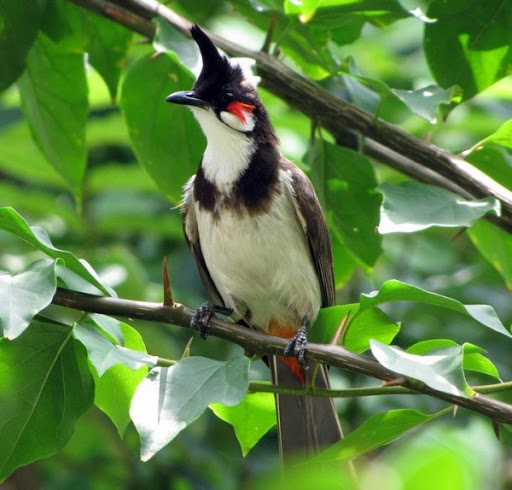 ÔN TẬP ĐỌC- HIỂU VĂN BẢN
 CON CHÀO MÀO
                        (Mai Văn Phấn)
I. TÁC GIẢ
Mai Văn Phấn sinh năm 1955 tại Kim Sơn, Ninh Bình
Ông sáng tác thơ,viết tiểu luận phê bình.
Thơ ông phong phú về đề tài, có những cách tân về nội dung và nghệ thuật, một số bài được dịch ra nhiều thứ tiếng.
Tác phấm tiêu biểu: giọt nắng, giọt xanh, cầu nguyện cuối mùa,...
II. VĂN BẢN
1. Xuất xứ: 
- Trích trong tập thơ : “Bầu trời không mái che" (2010). Bài thơ được dịch ra tiếng Anh, tiếng Pháp.
- Thể thơ: tự do
 - Phương thức biểu đạt: biểu cảm.
2. Nhân vật trữ tình: Nhân vật “tôi”- nhà thơ
Bố cục: 3 phần
- Phần 1(3 câu thơ đầu): Hình ảnh con chim chào mào và tiếng hót.
- Phần 2 (10 câu tiếp)  Những cảm xúc, ý nghĩ của nhà thơ khi “vội vẽ chiếc lồng trong ý nghĩ”
- Phần 3: (Còn lại): Hình ảnh và tiếng chim chào mào trong tâm hồn nhà thơ.
4. Đặc sắc nghệ thuật
- Thể thơ tự do, có những câu thơ lặp lại hoàn toàn gợi âm thanh thiên nhiên với nhiều âm vực ngân vang.
- Hình ảnh thơ chân thực, giàu sức gợi.
- Cấu tứ bài thơ lạ, kết thúc mở tạo nhiều dư âm trong lòng người đọc.
5. Nội dung, ý nghĩa 
-  Bức tranh thiên nhiên trong sáng, khoáng đạt, thanh bình qua vẻ đẹp của con chim chào mào và tiếng chim trong trẻo.
- Tình yêu thiên nhiên của tác giả được thể hiện qua thái độ tôn trọng, qua cách ứng xử của con người với thiên nhiên.
III. ĐỊNH HƯỚNG PHÂN TÍCH VĂN BẢN
1. Dàn ý:
1.1. Nêu vấn đề: giới thiệu tác giả, tác phẩm;  và vấn đề bàn luận của bài thơ
1.2. Giải quyết vấn đề:
B1: Khái quát về văn bản: chủ đề, thể thơ, bố cục văn bản, …
B2: Phân tích nội dung – nghệ thuật của văn bản theo luận điểm:
a. Khổ 1: Hình ảnh con chim chào mào và tiếng hót
          Con chào mào đốm trắng mũ đỏ
Hót trên cây cao chót vót
      triu… uýt… huýt… tu hìu…
- Hình ảnh chú chim chào mào với những chiếc lông có đốm trắng, cái mào màu đỏ rực đang say sưa hót líu lo trên cành cao.
- Tác giả đồng thời đặt định vị trí “Hót trên cây cao chót vót” của “nhân vật” này. 
Ba câu thơ đã mở ra một khung cảnh thanh bình, có thể đó là ban mai trong suốt hoặc hoàng hôn ráng vàng, thanh tịnh. Nó mang đến cho bạn đọc cảm giác yên bình về một khoảng không thiên nhiên thanh sạch, mướt xanh. Đến câu thơ thứ ba của khổ thơ này là một bản ký xướng âm giọng chim đầy thú vị: “triu… uýt… huýt… tu hìu…”.  
- Nghệ thuật: hình ảnh thơ chân thực, sống động, ngôn từ cô đọng, hàm súc (bút pháp tả thực)
b. Phần 2 (10 câu): Những cảm xúc, ý nghĩ của nhà thơ khi “vội vẽ chiếc lồng trong ý nghĩ”
Tôi vội vẽ chiếc lồng trong ý nghĩ
                                   Sợ chim bay đi                              
                                Những ý nghĩ, cảm xúc của nhân vật "tôi" khi nhìn thấy con chim chào mào: khi "vội vẽ chiếc lồng trong ý nghĩ":  Nhà thơ đã nghĩ phải nhanh chóng vẽ chiếc lồng cho con chào mào, muốm “độc chiếm”, muốn sở hữu cái đẹp của thiên nhiên. 
                                Vừa vẽ xong nó cất cánh
                               Tôi ôm khung nắng, khung gió
                               Nhành cây xanh hối hả đuổi theo
- Khi “hối hả đuổi theo” nhân vật “tôi” mang theo cả không gian đầy nắng gió, cây xanh mong níu giữ con chim chào mào và tiếng hót.
Các hình ảnh “khung nắng, khung gió” và cả “nhành cây xanh” kia chính là chiếc lồng mà nhà thơ đã vẽ ra trong ý nghĩ . Hành động “đuổi theo” con chim lúc này cho thấy vẻ đẹp tâm hồn nhà thơ được cất cánh, thăng hoa.
Trong vô tăm tích tôi nghĩ
                Lát nữa chào mào sẽ mổ những con sâu
                                       Trái cây chín đỏ
                                      Từng giọt nước
                                       Thanh sạch của tôi
- Khi không còn thấy tăm tích con chim chào mào, nhân vật “tôi” đã hình dung ra con chim chào mào đang mổ những “con sâu, trái cây chín, giọt nước thanh sạch” của tôi – những gì mà chim thường ăn. Đó chính là một cách “chuộc lỗi” khi con người hiểu ra rằng con chim chào mào mình yêu quý sẽ chỉ hạnh phúc trong cuộc sống tự do, tự nhiên giữa thiên nhiên.,...
Từ đó, nhà thơ bộc lộ tình yêu thiên nhiên thực sự và trọn vẹn của mình.
3. Phần 3 (3 câu cuối): hình ảnh và tiếng chim chào mào trong tâm hồn nhà thơ.
                     triu… uýt… huýt… tu hìu…
                
                    Chẳng cần chim lại bay về
                   Tiếng hót ấy giờ tôi nghe rất rõ.
- Hai câu thơ kết khẳng định sự thay đổi trong ý nghĩ, cảm xúc, trong tình yêu thiên nhiên của nhà thơ. Chẳng cần con chào mào bay về nữa, tiếng hót du dương của nó vẫn vang vọng trong tâm hồn ông. Bởi vì nhân vật “tôi” biết ứng xử với thiên nhiên bằng sự tôn trọng và tình yêu chứ không phải bằng mong muốn “độc chiếm”, ích kỉ, hẹp hòi. Tình yêu khiến cho tâm hồn người ta rộng mở, phong phú, tràn đầy niềm vui và sức sống...
- Dòng thơ  “triu… uýt… huýt… tu hìu…” được lặp lại 2 lần trong bài thơ. Tác giả đã cho những thanh âm của thiên nhiên điệp khúc, vang lên lần nữa ở cuối bài thơ. Chuỗi âm thanh được nhắc lại trọn vẹn như từng cất lên lần đầu, nhưng bạn đọc lại cảm nhận “con chào mào” đã đi qua một hành trình, từ đơn lẻ tới hòa nhập, từ âm vực có phần lảnh lót, chói gắt đến phối bè, vang vọng.
1.3. Đánh giá khái quát
a. Nghệ thuật
- Thể thơ tự do, có những câu thơ lặp lại hoàn toàn gợi âm thanh thiên nhiên với nhiều âm vực ngân vang
- Hình ảnh thơ chân thực, giàu sức gợi.
- Cấu tứ bài thơ lạ, kết thúc mở tạo nhiều dư âm trong lòng người đọc
b. Nội dung
-  Bức tranh thiên nhiên trong sáng, khoáng đạt, thanh bình qua vẻ đẹp của con chim chào mào và tiếng chim trong trẻo.
- Tình yêu thiên nhiên của tác giả được thể hiện qua thái độ tôn trọng, qua cách ứng xử của con người với thiên nhiên.
2. Định hướng phân tích
Nhắc đến Mai Văn Phấn là nhắc đến một nhà thơ có duyên với thiên nhiên, hòa đồng, đằm sâu trong thiên nhiên. Ông còn được coi là nhà thơ của sinh thái, giàu sắc màu vũ trụ. Bài thơ “Con chào mào” là một trong những tác phẩm tiêu biểu của Mai Văn Phấn thể hiện đầy đủ tinh thần này. Với thể thơ tự do, cấu tứ thơ lạ, xây dựng hình tượng con chào mào là trung tâm của bài thơ, tác giả giúp người đọc cảm nhận bức tranh thiên nhiên trong sáng, khoáng đạt, thanh bình qua vẻ đẹp của con chim chào mào và tiếng chim trong trẻo. Từ đó, bài thơ mở ra một quan niệm mới mẻ về tình yêu thiên nhiên , đó là thái độ tôn trọng, qua cách ứng xử của con người với thiên nhiên.
Mở đầu bài thơ, thi sĩ khắc họa hình tượng con chim chào mào với lối đặc tả gần, khá kĩ:
          Con chào mào đốm trắng mũ đỏ
Hót trên cây cao chót vót
      triu… uýt… huýt… tu hìu…
 
       Chỉ bằng vài nét vẽ, hình ảnh chú chim chào mào hiện lên vô cùng chân thực, người đọc như đang được nhìn ngắm hình tướng của nó trong một cự li gần nhất. Trước mắt người đọc là hình ảnh chú chim chào mào với những chiếc lông có đốm trắng, cái mào màu đỏ rực đang say sưa hót líu lo trên cành cao. Tác giả đồng thời đặt định vị trí “Hót trên cây cao chót vót” của “nhân vật” này. Hai câu thơ đã mở ra một khung cảnh thanh bình, có thể đó là ban mai trong suốt hoặc hoàng hôn ráng vàng, thanh tịnh. Nó mang đến cho bạn đọc cảm giác yên bình về một khoảng không thiên nhiên thanh sạch, mướt xanh.
Câu thơ thứ ba của khổ thơ này vang lên như một bản ký xướng âm giọng chim đầy thú vị: “triu… uýt… huýt… tu hìu…”. Mỗi lần đọc câu thơ ta như nghe được trực tiếp chuỗi tiếng hót của con chim. Ở đây, tác giả đã ghi lại từng nốt nhạc để sắp đặt trọn vẹn một câu thơ mang giọng chim. Mỗi “nốt nhạc” đều tạo nên giai điệu có độ rung vang khác thường: “triu… uýt… huýt… tu hìu…”. Đây không chỉ đơn thuần là tiếng hót huyền diệu của con chào mào, mà là tiếng vọng của thiên nhiên trong khoảng không kì vĩ, bí ẩn. Sự vang vọng của câu thơ thứ ba này được phát ra từ hình ảnh “đốm trắng mũ đỏ” và “cây cao chót vót” ở trên. Ba câu thơ đầu tạo một bức tranh tràn đầy âm thanh, ánh sáng.  Với hình ảnh thơ chân thực, sống động, ngôn từ cô đọng, hàm súc (bút pháp tả thực), nhà thơ phác họa hình tượng chào mào tuyệt đẹp, là biểu tượng của thiên nhiên trong trẻo, sống động đến vô cùng.
Khi nhìn thấy hình ảnh con chim chào mào, nhà thơ có cảm xúc và suy nghĩ ra sao ? Từ khổ thơ thứ hai mở ra những suy nghĩ của nhà thơ trong không gian tâm tưởng:
                            Tôi vội vẽ chiếc lồng trong ý nghĩ
Sợ chim bay đi
              Vừa vẽ xong nó cất cánh
                      Tôi ôm khung nắng, khung gió
                                                          Nhành cây xanh hối hả đuổi theo
      Bất chợt, khi nhìn thấy con chim, cùng là lúc trong tâm hồn thơ Mai Văn Phấn có những khoảnh khắc ý nghĩ rất đời thường mà cũng rất thơ: “Tôi vội vẽ chiếc lồng trong ý nghĩ/ Sợ chim bay đi”. Nhà thơ đã nghĩ phải nhanh chóng vẽ chiếc lồng cho con chào mào. Có người đặt ra vấn đề “chiếc lồng” của ông được đan bện bằng tưởng tượng với mục đích kìm giữ, nhốt “con chào mào” kia chăng? Không! Chiếc lồng của nhà thơ tượng trưng cho khát vọng sở hữu thiên nhiên, phô bầy cái đẹp của riêng ông. Và nỗi “sợ chim bay đi” chính là nỗi lo cái đẹp biến/ vuột mất. Câu thơ này cho thấy, tác giả khao khát mở rộng “chiếc lồng” của ông thành không gian bất tận, muốn để tâm hồn mình bao trùm cả thiên nhiên rộng lớn cho con chào mào khoe sắc và cất tiếng tự do.
Và trong khoảnh khắc “Vừa vẽ xong nó cất cánh” thì dường như nhà thơ và con chào mào hóa thân vào nhau. “Tôi ôm khung nắng, khung gió/ Nhành cây xanh hối hả đuổi theo”. Đây là cuộc đuổi bắt ngoạn mục làm hiển lộ vẻ đẹp của con chim và tâm thế của tác giả. Cái “khung nắng, khung gió” và cả “nhành cây xanh” kia chính là chiếc lồng mà nhà thơ đã vẽ ra trong ý nghĩ ở khổ thơ thứ hai. Hành động “đuổi theo” con chim lúc này cho thấy vẻ đẹp tâm hồn nhà thơ được cất cánh, thăng hoa.
                                       Trong vô tăm tích tôi nghĩ  
                                       Lát nữa chào mào sẽ mổ những con sâu
                                       Trái cây chín đỏ
                                       Từng giọt nước
                                       Thanh sạch của tôi
Khi không còn thấy tăm tích con chim chào mào, nhân vật “tôi” đã hình dung ra con chim chào mào đang mổ những “con sâu, trái cây chín, giọt nước thanh sạch” của tôi. Khổ thơ này khắc họa khá đầy đủ đời sống sinh động của con chào mào. Nó thường ăn những con sâu, trái cây chín, uống nước... Đó chính là một cách “chuộc lỗi” khi con người hiểu ra rằng con chim chào mào mình yêu quý sẽ chỉ hạnh phúc trong cuộc sống tự do, tự nhiên giữa thiên nhiên.,...Từ đó, nhà thơ bộc lộ tình yêu thiên nhiên thực sự và trọn vẹn của mình.
triu… uýt… huýt… tu hìu…
       Dòng thơ  “triu… uýt… huýt… tu hìu…” được lặp lại 2 lần trong bài thơ. Nhà thơ nhấn mạnh điệp khúc những thanh âm của thiên nhiên, tiếng hót trong trẻo của con chào mào lại vang lên lần nữa ở cuối bài thơ. Chuỗi âm thanh được nhắc lại trọn vẹn như từng cất lên lần đầu, nhưng bạn đọc lại cảm nhận “con chào mào” đã đi qua một hành trình, từ đơn lẻ tới hòa nhập, từ âm vực có phần lảnh lót, chói gắt đến phối bè, vang vọng.
                   Chẳng cần chim lại bay về
                   Tiếng hót ấy giờ tôi nghe rất rõ. 
               Hai câu thơ kết khẳng định sự thay đổi trong ý nghĩ, cảm xúc, trong tình yêu thiên nhiên của nhà thơ. Chẳng cần con chào mào bay về nữa, tiếng hót du dương của nó vẫn vang vọng trong tâm hồn ông. Bởi vì nhân vật “tôi” biết ứng xử với thiên nhiên bằng sự tôn trọng và tình yêu chứ không phải bằng mong muốn “độc chiếm”, ích kỉ, hẹp hòi. Tình yêu khiến cho tâm hồn người ta rộng mở, phong phú, tràn đầy niềm vui và sức sống...
Tóm lại , bài thơ “Con chào mào” là một bài thơ đặc sắc. Về nghệ thuật, bài thơ thành công với thể thơ tự do, có những câu thơ lặp lại hoàn toàn gợi âm thanh thiên nhiên với nhiều âm vực ngân vang, hình ảnh thơ chân thực, giàu sức gợi, cấu tứ bài thơ lạ, kết thúc mở tạo nhiều dư âm trong lòng người đọc. Qua đó, Mai Văn Phấn giúp người đọc cảm nhận được bức tranh thiên nhiên trong sáng, khoáng đạt, thanh bình qua vẻ đẹp của con chim chào mào và tiếng chim trong trẻo. Tình yêu thiên nhiên của tác giả được thể hiện qua thái độ tôn trọng, qua cách ứng xử của con người với thiên nhiên. Bài thơ bồi đắp cho ta tình yêu thiên nhiên và mỗi chúng ta cần suy ngẫm về thái độ ứng xử với thiên nhiên.
III. LUYỆN TẬP ĐỌC HIỂU
Đề bài 01:  Đọc đoạn thơ sau và trả lời các câu hỏi: 
                                                  Con chào mào đốm trắng mũ đỏ
                                                   Hót trên cây cao chót vót                                    
                                                   triu… uýt… huýt… tu hìu…
 
                            Tôi vội vẽ chiếc lồng trong ý nghĩ
Sợ chim bay đi
 
              Vừa vẽ xong nó cất cánh
                      Tôi ôm khung nắng, khung gió
                           Nhành cây xanh hối hả đuổi theo
Câu 1: Xác định phương thức biểu đạt chính trong đoạn thơ trên.
Câu 2:  Hình ảnh con chào mào được nhà thơ khắc họa ở ba câu thơ đầu như thế nào?
Câu 3: Dòng thơ nào trong đoạn thơ trên “triu… uýt… huýt… tu hìu .. » có tác dụng gì?
 Câu 4: Qua đoạn thơ, em thấy mình cần có thái độ ứng ứng xử như thế nào     với thiên nhiên?
Gợi ý: 
 Câu 1: Phương thức biểu đạt chính trong đoạn thơ trên: Biểu cảm.
Câu 2:  Hình ảnh con chào mào được nhà thơ khắc họa ở ba câu thơ đầu: 
- Vị trí: khung cảnh thiên nhiên thoáng đãng, bình yên trên cây cao chót vót
- Màu sắc rực rỡ : đốm trắng,mũ màu đỏ.
- Âm thanh: hót triu... uýt... huýt... tu hìu... Tiếng hót dài, trong trẻo. Đây không chỉ là âm thanh của tiếng chim hót mà còn là âm thanh vang vọng của thiên nhiên
Câu 3:   Câu thơ  “triu... uýt... huýt... tu hìu... „
- Tác dụng: Câu thơ này vang lên như một bản ký xướng âm giọng chim đầy thú vị: “triu… uýt… huýt… tu hìu…”. Mỗi lần đọc câu thơ ta như nghe được trực tiếp chuỗi tiếng hót của con chim. Ở đây, tác giả đã ghi lại từng nốt nhạc để sắp đặt trọn vẹn một câu thơ mang giọng chim. Từ đó, nhà thơ đặc tả âm thanh vang vọng của tiếng chim chào mào.
 Câu 4: Qua đoạn thơ, em thấy mình cần có thái độ ứng ứng xử như thế nào     với thiên nhiên.
- Tình yêu thiên nhiên không phải bằng những mong muốn ích kỉ, hẹp hòi, mà thể hiện bằng thái độ tôn trọng thiên nhiên.
Dạng 2: Viết đoạn văn
Đề bài: Con chim chào mào đa bay đi rồi, nhưng nhân vật tôi có thể nghe rất rõ tiếng chim hót. Em hãy viết một đoạn văn (5-7 câu) miêu tả một hình ảnh thiên nhiên tươi đẹp mà em lưu giữ trong kí ức.
*Tìm ý- lập dàn ý :
- Dạng bài: miêu tả cảnh thiên nhiên.
- Lựa chọn đối tượng miêu tả: là cảnh gì? ở đâu? Như thế nào? Cảnh đó có gì nổi bật mà em nhớ mãi.
- Ghi nhanh ra giấy những hình ảnh đang hiện lên kí ức.
GV dùng kĩ thuật viết tích cực áp dụng cho phần lập dàn ý, viết đoạn.
GV đặt câu hỏi và dành thời gian cho HS tự do viết câu trả lời. GV cũng có thể yêu cầu HS liệt kê ngắn gọn những gì các em biết về cảnh thiên nhiên  trong khoảng thời gian 5 phút.
  - GV yêu cầu một vài HS chia sẻ  nội dung mà các em đã viết trước lớp.
Gợi ý đoạn văn: Miêu tả cảnh buổi sáng mùa xuân trên quê hương em.
        Buổi sáng mùa xuân trên làng quê tôi mới đẹp làm sao!(1) Khi mặt trời hé khuôn mặt tròn trĩnh chào ngày mới, cả làng quê hiện ra trước mắt tôi tựa như một bức tranh huyền diệu(2) . Sương tan dần, chân trời rộng mở, cánh đồng lúa đang bén hơi xuân biếng biếc một màu xanh, màu xanh ấy vươn mình, trỗi dậy, trải rộng đến tận chân trời (3). Chị Cò chăm chỉ vẫn khoác tấm áo trắng phau, bì bõm bắt mồi cho đàn con thơ(4). Đâu đó, tiếng chim chào mào, chích chòe ríu ra ríu rít như đang thảo luận nhóm xem “hôm nay bay đến phương trời nào?”(5) . Kệ, gió mơn man đung đưa vài khóm hoa bưởi đang lên hương trong vườn nhà bác Minh(6) . Hương bưởi thơm như mời mọc ai đó tỉnh dậy mau kẻo mùa xuân đi qua mất!(7)
THỰC HÀNH TIẾNG VIỆT
ÔN TẬP TIẾNG VIỆT:
Mở rộng thành phần chính bằng cụm từ: Cụm danh từ, cụm động từ, cụm tính từ.
I. NHẮC LẠI LÍ THUYẾT 
 1. Vai trò của việc mở rộng thành phần chính bằng cụm từ.
 - Thành phần chính của câu có thể là một từ, hoặc một cụm từ.
 - Dùng cụm từ làm thành phần chính của câu cung cấp được nhiều thông tin hơn cho người đọc, người nghe.
2. Các loại cụm từ:
 a. Cụm danh từ
– Cụm danh từ là tổ hợp từ do danh từ kết hợp vói một số từ ngữ phụ thuộc nó tạo thành.
– Cấu tạo của cụm danh từ có đầy đủ 3 bộ phận:
+ Các từ đứng trước danh từ trung tâm thường thể hiện số lượng sự vật mà danh từ trung tâm thể hiện: Ví dụ: các, những, một, tất cả...
+ Phần trung tâm: danh từ chính.
+ Các phụ ngữ ở phần sau nêu đặc điểm của sự vật mà danh từ biểu thị hoặc xác định vị trí của sự vật ấy trong không gian hay thời gian.
Ví dụ: tất cả những/ bài hát/ về mẹ ấy
+ tất cả những: PT
+ bài hát: PTT
+ về mẹ ấy: PS
b. Cụm động từ
– Cụm động từ là loại tổ hợp từ do động từ kết hợp vói một số từ ngữ phụ thuộc nó tạo thành.
– Cấu tạo của cụm động từ có đầy đủ 3 bộ phận:
+ Các phụ ngữ ở phần trước bổ sung cho động từ các ý nghĩa về quan hệ thòi gian, sự tiếp diễn tương tự, khẳng định, phủ định,…
+ Phần trung tâm: động từ chính.
+ Các phụ ngữ ở phần sau bổ sung cho động từ các chi tiết về đối tượng, hướng, địa điểm, thời gian, cách thức, nguyên nhân, phương tiện,…
Ví dụ: đang/đùa nghịch /ở sau nhà
+ Đang: PT
+ đùa nghịch: PTT
+ ở sau nhà: PS
c. Cụm tính từ
– Cụm tính từ là loại tổ họp từ do tính từ kết họp với một số từ ngữ phụ thuộc nó tạo thành.
– Cấu tạo của cụm tính từ có đầy đủ 3 bộ phận:
+ Các phụ ngữ ở phần trước có thể biểu thị sự tiếp diễn tương tự; sự khẳng định hoặc phủ định hành động; mức độ của đặc điểm, tính chất;…
+ Phận trung tâm: tính từ chính.
+ Các phụ ngữ ở phần sau có thể biểu thị vị trí; sự so sánh; mức độ, phạm vi hay nguyên nhân của đặc điểm, tính chất;.. .
Ví dụ: vẫn đang/trẻ /như một thanh niên
+ Vẫn đang: PT
+trẻ: PTT
+ như một thanh niên: PS
d. Lưu ý:
– Không phải lúc nào các cụm danh từ, cụm tính từ, cụm động từ cũng có cấu tạo đầy đủ như trên. Có thể các cụm từ này chỉ bao gồm: Phụ ngữ trước và phần trung tâm hoặc phần trung tâm và phụ ngữ sau.
Ví dụ: + rộng/ mênh mông cụm tính từ có cấu tạo gồm hai bộ phận: PTT (rộng) và PS (mênh mông).
+ đạp vào các ngọn cỏ cụm động từ có cấu tạo gồm hai bộ phận: PTT (đạp) và PS (vào các ngọn cỏ).
+ những cánh đồng cụm danh từ có cấu tạo gồm hai bộ phận: PT (những) và PTT (cánh đồng].
– Các cụm danh từ, cụm tính từ, cụm động từ có ý nghĩa đầy đủ hơn và có cấu tạo phức tạp hơn, nhưng hoạt động trong câu như những từ loại chính.
II- LUYỆN TẬP
Dạng 1: Trắc nghiệm: Em hãy lựa chọn một đáp án đúng nhất.
Câu 1. Cụm danh từ là gì?
A. Còn được gọi là ngữ danh từ, nhóm danh từ, danh ngữ
B. Là một tập hợp do danh từ với một số từ ngữ phụ thuộc nó tạo thành
C. Cụm danh từ có ý nghĩa cụ thể, chi tiết hơn, có cấu tạo phức tạp hơn danh từ
D. Cả 3 đáp án trên

Câu 2. Cụm danh từ gồm mấy phần
A. 2 phần                     B. 3 phần                C. 4 phần                         D. 5 phần

→ Cụm danh từ gồm phần phụ trước, trung tâm và phần phụ sau
D
B
Câu 3. Dòng nào dưới đây nêu đúng mô hình cấu trúc của cụm danh từ?
A. Cụm danh từ có mô hình cấu trúc phức tạp
B. Cụm danh từ là loại tổ hợp danh từ có mô hình gồm 2 phần: phần phụ trước và phần trung tâm
C. Cụm danh từ là loại tổ hợp danh từ có 2 phần: phần trung tâm và phần phụ sau
D. Cụm danh từ là loại tổ hợp danh từ có mô hình cấu trúc gồm 3 phần: phần trước, phần trung tâm, phần sau
D
Câu 4. Tìm cụm danh từ, cụm nào đủ cấu trúc ba phần
A. Một em học sinh lớp 6                      B. Tất cả lớp
C. Con trâu                                             D. Cô gái
A
→ Cấu trúc cụm danh từ trên: Một / em / học sinh / lớp 6
II- LUYỆN TẬP
Dạng 1: Trắc nghiệm: Em hãy lựa chọn một đáp án đúng nhất.
Câu 5. Cả ba cô con gái là cụm từ có mấy thành phần?
A. 2               B. 3                      C. 4                    D. Không xác định được
→ Cụm từ trên gồm 3 thành phần Cả/ ba : thành phần phụ trước; cô (thành phần trung tâm); con gái (thành phần phụ sau)
B
Câu 6. Dòng nào sau đây nêu sai đặc điểm của động từ?
A. Thường làm vị ngữ trong câu
B. Có khả năng kết hợp với đã, sẽ đang, cũng, vẫn chớ
C. Khi làm chủ ngữ mất khả năng kết hợp với đã, sẽ, đang, cũng, vẫn, chớ
D. Thường làm thành phần phụ trong câu
D
Câu 7. Động từ là những từ không trả lời cho câu hỏi nào sau đây?
A. Cái gì?                  B. Làm gì?           C. Thế nào?               D. Làm sao?
A
→ Danh từ trả lời cho câu hỏi: Cái gì?
Câu 8. Cụm động từ có cấu tạo gồm mấy phần?
A. Gồm 2 phần                                                 B. Gồm 3 phần
C. Có thể gồm 2 phần hoặc 3 phần                  D. Trên 4 phần
Đáp án: C
→ Cụm động từ có thể có 2 phần hoặc 3 phần. Cụm động từ gồm 3 phần: phụ trước, trung tâm, phụ sau. Có thể lược bỏ phần phụ trước, hoặc phụ sau.
Câu 9. Thành phần trung tâm của cụm động từ “còn đang nô đùa trên bãi biển” là gì?
A. Còn đang              B. Nô đùa                 C. Trên                D. Bãi biển
Đáp án: B
Câu 10. Trong cụm động từ, các phụ ngữ ở phần phụ trước không có tác dụng bổ sung cho động từ các ý nghĩa nào?
A. Quan hệ thời gian                                          B. Sự tiếp diễn tương tự
C. Sự khẳng định hoặc phủ định hành động       D. Chỉ cách thức hành động
Đáp án: D
 Câu 11. Cho đoạn văn sau: “Lúc đi bách bộ thì cả người tôi rung rinh một màu nâu bóng mỡ soi gương được rất ưa nhìn. Đầu tôi to và nổi lên từng tảng, rất bướng. Hai cái răng đen nhánh lúc nào cũng nhai ngoàm ngoạp như hai lưỡi liềm máy làm việc.”
Có mấy tính từ trong đoạn trích trên?
A. 4            B. 5                           C. 6                           D. 7
Đáp án: B
→ Tính từ: bóng mỡ, ưa nhìn, to, bướng, đen nhánh
Câu 12. Đoạn văn trên có mấy cụm tính từ
A. 2                                 B. 3                       C. 4                            D. 5
Đáp án A
→ Cụm tính từ: rất ưa nhìn, rất bướng
Câu 13. Cụm tính từ gồm mấy thành phần?
A. Một tập hợp từ gồm tính từ chính, từ ngữ phụ thuộc đứng trước và đứng sau
B. Tập hợp một số từ, có các từ chỉ mức độ (rất, hơi, khí..)chị sự phủ định (không, chưa, chẳng…)
C. Gồm 3 phần, phụ ngữ trước, tính từ chính, phụ ngữ sau
D. Cả 3 đáp án trên
Đáp án C
→ Cụm tính từ đầy đủ gồm ba phần: phụ trước, trung tâm, phụ sau. Đôi khi bị lược bớt thành phần phụ sau, hoặc phụ trước.
Câu 14. Tìm cụm tính từ có đầy đủ cấu trúc ba phần?
A. Khỏe mạnh lắm     B. Rất chăm chỉ làm việc          C. Còn trẻ khỏe          D. Đang vui 
→ Cấu trúc của cụm tính từ Rất chăm chỉ làm việc: Rất ( phụ trước ) / chăm chỉ ( trung tâm ) / làm việc ( phụ sau )
Câu 15. Từ nào dưới đây không phải là tính từ?
A. Tươi tốt            B. Làm việc                   C. Cần mẫn                        D. Dũng cảm
→ Làm việc là động từ
Câu 16. Tính từ có thể kết hợp với các từ rất, hơi, lắm, quá…để tạo thành cụm tính từ, đúng hay sai?
                      A. Đúng                 B. Sai
→ Các từ rất, hơi, lắm, quá… kết hợp với tính từ tạo thành cụm tính từ
B
B
A
2. Bài tập tự luận
1. Đọc kĩ đoạn văn sau và thực hiện yêu cầu ở dưới:
… Một hôm có hai chàng trai đến cầu hôn. Một người ở vùng núi Tản Viên có tài lạ: vẫy tay về phía đông, phía đông nổi cồn bãi; vẫy tay về phía tây, phía tây mọc lên từng dãy núi đồi. Người ta gọi chàng là Son Tinh. Một người ở miền biển, tài năng cũng không kém: gọi gió, gió đến; hô mưa, mưa về. Người ta gọi chàng là Thuỷ Tinh…
(Sơn Tinh, Thuỷ Tinh)
a) Hãy giải nghĩa từ tay và cho biết từ tay trong đoạn văn trên được dùng với nghĩa nào.
b) Đặt câu có từ tay được dùng với nghĩa chuyển.
c) Hãy phát triển từ tay thành một cụm danh từ có đầy đủ các thành phần, chỉ ra các thành phần ấy.
d) Cụm từ: vẫy tay về phía đông thuộc loại cụm từ gì?
2. Cho đoạn văn sau:
Khi cậu bé vừa khôn lớn thì mẹ chết. Cậu sống lủi thủi ưong một túp lều cũ dựng dưới gốc đa, cả gia tài chỉ có một lưỡi búa của cha để lại. Người ta gọi cậu là Thạch Sanh. Năm Thạch Sanh bắt đầu biết dùng búa, Ngọc Hoàng sai thiên thần xuống dạy cho đủ các môn võ nghệ và mọi phép thần thông.
(Thạch Sanh)
a) Tìm cụm danh từ, cụm động từ và phân tích cấu tạo của các cụm từ.
b) Tìm số từ và cho biết ý nghĩa của số từ.
3. Cho đoạn văn sau:
… Vua cha xem qua một lượt rồi dừng lại trước chồng bánh của Lang Liêu, rất vừa ý, bèn gọi lên hỏi. Lang Liêu đem giấc mộng gặp thần ra kể lại. Vua cha ngẫm nghĩ rất lâu rồi chọn hai thứ bánh ấy đem tế Trời, Đất cùng Tiên vương…
(Bánh chưng, bánh giầy)
a) Tìm cụm động từ, cụm tính từ và phân tích cấu tạo của các cụm từ đó.
b) Xác định từ loại của từ vừa ý. Phát triển từ đó thành cụm từ.
4. Với từ tính toán, hãy phát triển thành: cụm động từ, cụm tính từ, cụm danh từ.
5. Viết đoạn văn (tối đa 15 dòng) tả lại một trò chơi dân gian mà em đã tham gia hoặc chứng kiến. Sau đó chỉ ra trong đoạn văn vừa viết một cụm danh từ, một cụm động từ, một cụm tính từ…
Gợi ý
1. a) Giải nghĩa từ tay: là một bộ phận của cơ’thể dùng để cầm nắm. Từ tay trong đoạn văn được dùng vói nghĩa gốc.
b) Đặt câu có từ tay được dùng vói nghĩa chuyển.
Ví dụ: Cô ấy có tay nghề rất giỏi.
c) Phát triển từ tay thành một cụm danh từ có đầy đủ các thành phần:
Ví dụ: Tất cả những/ cánh tay/ mạnh mẽ ấy
+ Tất cả những: PT
+cánh tay: PTT
+ mạnh mẽ ấy: PS
d) Cụm từ vẫy tay về phía đông thuộc loại cụm động từ.
2. a) Ví dụ một số cụm danh từ, HS tự tìm và phân tích cấu tạo các cụm danh từ còn lại.
– một/ túp lều/ cũ 
+một: PT
+túp lều: PTT
+cũ: PS
Ví dụ một số cụm động từ, HS tự tìm và phân tích cấu tạo các cụm động từ còn lại.
– vừa/khôn lớn
+ vừa: PT
+ khôn lớn: PTT
– sống/ lủi thủi
+ sống: PT
+ lủi thủi: PS
b) Số từ và ý nghĩa của số từ:
một (túp lều), một (lưỡi búa): số từ chỉ số lượng.
3. a) Tham khảo phần gợi ý 2.a).
b) Từ loại của từ vừa ý: tính từ.
Phát triển từ vừa ý thành cụm từ, ví dụ: rất vừa ý.
4. Với từ tính toán
– Phát triển thành cụm động từ: đã tính toán kĩ.
– Phát triển thành cụm tính từ: rất tính toán.
– Phát triển thành cụm danh từ: những tính toán ấy.
Bài tập về nhà:
Tìm cụm danh từ trong các câu sau :
a) Ngày xưa, ở đất Lạc Việt, cứ như bây giờ là Bắc Bộ nước ta, có một vị thần thuộc nòi rồng, con trai thần Long Nữĩ, tên là Lạc Long Quân.                                                               (Con Rồng cháu Tiên)b) Bấy giờ ở vùng núi cao phương Bắc, có nàng Âu Cơ thuộc dòng họ Thần Nông, xinh đẹp tuyệt trần.                                                           (Con Rồng cháu Tiên)c) Chú bé vùng dậy, vươn vai một cái bỗng biến thành một tráng sĩ mình cao hơn trượng, oai phong lẫm liệt.                                                               (Thánh Gióng)d) Chẳng bao lâu, tôi đã trở thành một chàng dế thanh niên cường tráng.                                                                  (Tô Hoài)
2. Cho đoạn trích sau dây :a. "Một hôm, Mã Lương vẽ con cò trắng không mắt. Vì một chút sơ ý, em đánh rơi một giọt mực xuống bức tranh. Giọt mực rơi đúng chỗ mắt cò. Thế là cò mở mắt, xoè cánh, bay đi. Chuyện làm chấn dộng cả thị trấn. Mấy kẻ mách lẻo đến tố giác với nhà vua. Vua phải triệu thần đến đón Mã Lương về kinh đô. Mã Lương không muốn đi, nhưng bọn họ tìm đủ cách dụ dỗ, doạ nạt để bắt em về hoàng cung".                                                                     (Cây bút thần)b. "Vua có công chúa vừa đến tuổi lấy chồng. Hoàng tử nhiều nước sai sứ đến hỏi công chúa làm vợ nhưng không ai vừa ý nàng. Nhà vua phải mở một hội lớn cho hoàng lử các nước và con trai trong thiên hạ tới dự, để công chúa trên lầu cao ném quả cầu may : hễ quà cầu rơi trúng người nào, công chúa sẽ lấy người ấy làm chồng. Khi công chúa sắp sửa ném quả cầu, bỗng nàng bị một con đại bàng khổng lồ cắp di. Đại bàng bay qua túp lều của Thạch Sanh. Trông thấy nó, Thạch Sanh liền dùng cung tên vàng bắn theo".                                                                     (Thạch Sanh) - Tìm các danh từ trong đoạn trích.-  Điền các cụm danh từ đã tìm dược vào mô hình cụm danh từ. Các cụm danh từ em vừa tìm được có đầy đủ các phần không ?
3. Có hai tiếng anh, em ghép với nhau.a) Các trường hợp sau, trường hợp nào anh em là từ, trường hợp nào anh em là cụm từ ? Vì sao ?- Hai anh em đi đâu mà bây giờ mới về ?- Anh em ở nhà hay cùng mẹ đi chơi ?- Anh em đi vắng, chốc nữa sẽ về anh ạ.- Người đội mũ đỏ là anh em.- Anh em bộ đội đang sinh hoạt.b) Thay hoặc thêm các từ thích hợp vào tổ hợp anh em trong các câu trên.    4. a) Đặt các cụm danh từ có trung tâm là những danh từ sau đây : nhân dân, mèo, đồng bào, xe, nước, bàn ghế.b) Thử nhận xét các phụ ngữ trước và sau các danh từ dã cho.
ÔN TẬP - TẬP LÀM VĂN
ÔN TẬP KĨ NĂNG VIẾT: 
Viết bài văn kể về một trải nghiệm của em
NHẮC LẠI LÍ THUYẾT
Ôn tập cách viết bài văn kể lại một trải nghiệm của em.
1. Yêu cầu đối với bài văn kể một trải nghiệm
1. Yêu cầu đối với bài văn kể một trải nghiệm
- Được kể từ ngôi thứ nhất
- Giới thiệu được trải nghiệm đáng nhớ.
- Tập trung vào sự việc đã xảy ra.
- Sắp xếp các sự việc, chi tiết theo một trình tự hợp lí.
- Sử dụng các chi tiết miêu tả cụ thể về thời gian, không gian, nhân vật và diễn biến câu chuyện.
-Thể hiện được cảm xúc của người viết trước sự việc được kể, rút ra được ý nghĩa, sự quan trọng của trải nghiệm đối với người viết. (yêu cầu này cao hơn ở bài 1)
2. Hướng dẫn quy trình viết
a. Bước 1: Chuẩn bị trước khi viết.
* Chọn lựa đề tài
Chọn đề tài mà câu chuyện hướng đến: tình bạn, tình mẹ con, tình yêu quê hương, tình thầy trò,...
Để xác định được đề tài, em có thể hồi tưởng lại những kỉ niệm đáng nhớ. Ví dụ:
- Một kỉ niệm sâu sắc với gia đình, bạn bè.
- Một lỗi lầm của bản thân.
- Khám phá một vùng đất hoặc quyển sách mới.
- Khi chuyển đến một ngôi trường mới, làm quen với bạn mới...
* Thu thập tư liệu
Em hãy tìm tư liệu cho bài viết bằng một số cách sau:
- Nhớ lại những sự việc, trải nghiệm đã để lại cho em kỉ niệm sâu sắc.
- Đọc lại câu chuyện Bài học đường đời đầu tiên, Nếu cậu muốn có một người bạn và bài văn ở mục tham khảo...để học cách các tác giả kể trải nghiệm của họ.
- Tìm lại những hình ảnh đã lưu giữ có liên quan đến câu chuyện.
b. Bước 2: Tìm ý, lập dàn ý
* Tìm ý
- Sự việc chính: 
+ Đó là chuyện gì? (tên sự việc được kể)
+ Xảy ra ở đâu ? (nghĩ đến không gian, địa điểm diễn ra câu chuyện định kể)
+  khi nào? ( nghĩ đến thời gian cụ thể: kì nghỉ hè, buổi chiều...)
- Nhân vật 
+ Những ai đã tham gia vào câu chuyện? (nhận vật ông, bà, bố mẹ, cô giáo, bạn ....Trừ người thân, các nhân vật cần có tên riêng, lai lịch...)
+  Họ như thế nào? ( trang phục, nét ngoại hình nổi bật như vọc dáng, làn da, mái tóc, đôi mắt, nụ cười, giọng nói...)
+ Họ đã có lời nói, hành động, cử chỉ gì? (nhân vật và em nói chuyện gì, lời nói cụ thể, cử chỉ, hành động của người ấy ra sao...)
- Cốt truyện:
+ Diễn biến của câu chuyện: Điều gì đã xảy ra? Theo thứ tự như thế nào? 
- Ý nghĩa:  Vì sao câu chuyện lại xảy ra như vậy? (Trải nghiệm cho em nhận thức được kiến thức gì, bài học nào sâu sắc).
- Cảm xúc của người kể: Cảm xúc của em như thế nào khi câu chuyện diễn ra và khi kể lại? (biểu cảm trực tiếp hoặc gián tiếp)
* Lập dàn ý bằng cách dựa vào các ý đã tìm được, sắp xếp lại theo ba phần lớn của bài văn, gồm:
+ Mở bài: Dùng ngôi thứ nhất để kể, giới thiệu sơ lược về trải nghiệm.
 + Thân bài: Kể lại diễn biến của câu chuyện theo trình nhất định (tự thời gian, không gian, các sự việc đã sắp xếp theo trình tự hợp lí chưa, làm nổi bật nhân vật, sự việc chính)
+ Kết bài: Nêu cảm nghĩ về câu chuyện  vừa kể.
c. Bước 3: Viết
Dựa vào dàn ý, viết thành bài văn kể về trải nghiệm của mình.
d.  Bước 4: Xem lại và chỉnh sửa, rút kinh nghiệm.
- Đọc kĩ bài viết của mình và khoanh tròn những lỗi chính tả, lỗi sử dụng từ ngữ (nếu có). Sau đó sửa lại các lỗi đó.
- Gạch chân những câu sai ngữ pháp bằng cách phân tích cấu trúc ngữ pháp và sửa lại cho đúng (nếu có).
 THỰC HÀNH VIẾT BÀI VĂN KỂ LẠI TRẢI NGHIỆM
Đề 1: Em hãy kể lại một trải nghiệm sâu sắc về người bạn thân khiến em xúc động và nhớ mãi.
PHIẾU HỌC TẬP
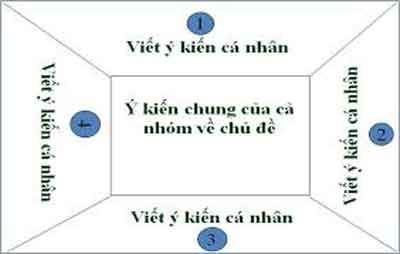 a. Bước 1: Chuẩn bị trước khi viết.
-  Đọc và xác định yêu cầu đề bài, lựa chọn trải nghiệm mà em có ấn tượng sâu sắc về một người bạn.
- Người bạn đó là bạn như thế nào (quen lâu chưa, hay mới quen, điểm nổi bật về bạn mà em ấn tượng: về ngoại hình, sở thích, tính cách...)
- Nhớ lại các chi tiết về trải nghiệm: trải nghiệm gì? Diễn ra ở đâu, khi nào? Diễn ra như thế nào? Đâu là cao trào, đỉnh điểm của câu chuyện? 
-  Cảm xúc, suy nghĩ của em qua trải nghiệm,
- Tìm các tư liệu, tranh, ảnh liên quan để minh họa cho trải nghiệm (nếu thấy cần thiết).
b. Bước 2: Tìm ý, lập dàn ý
* Tìm ý
- Sự việc chính: 
+ Đó là sự việc: Bạn tặng em quyển truyện em mơ ước và nói lời từ biệt để cùng gia đình lên thành phố sinh sống
+ không gian, địa điểm diễn ra: sân trường ở buổi tổng kết cuối năm học lớp 5, ghế đá, hàng cây, hoa phượng, cái im lặng của buổi cuối cùng trong năm học, trong khoảng khắc chỉ còn lại mấy học sinh cuối cùng ra về...
+ thời gian cụ thể: kì nghỉ hè, buổi chiều...
- Nhân vật 
+ Hình ảnh người bạn em hiện lên như thế nào trong em (vóc dáng, trang phục, mái tóc, ...thân quen ra sao?)
+ Em và bạn đã có lời nói, hành động, cử chỉ việc làm của bạn làm em xúc động, nhớ mãi?
- Cốt truyện:
+ Diễn biến của câu chuyện: Điều gì đã xảy ra? Theo thứ tự như thế nào? 
(sự việc mở đầu, sự việc phát triển, sự việc kết thúc) 
- Ý nghĩa:  Trải nghiệm về bạn giúp cho em nhận ra ý nghĩa của tình bạn, 
- Cảm xúc của người kể: Cảm xúc của em khi câu chuyện diễn ra và khi kể lại: xúc động, hạnh phúc, sung sướng...
* Lập dàn ý 
- Mở bài: Giới thiệu nhân vật và trải nghiệm: Người bạn thân tên là gì, bạn thân từ bé hay mới quen biết; trải nghiệm gì sâu sắc về tình bạn: về món quà bạn tặng và lời nói chia tay bất ngờ
-  Thân bài: 
Ý 1: Kể khái quát những đặc điểm, ngoại hình, tính cách của bạn
Ý 2: Kể lại kỉ niệm về người bạn thân khiến em xúc động, nhớ mãi: diễn biến của câu chuyện theo trình nhất định (tự thời gian, không gian, các sự việc đã sắp xếp theo trình tự hợp lí chưa, làm nổi bật nhân vật, sự việc chính)
+ Kỉ niệm gì? (chọn bất kì một kỉ niệm sâu sắc như được bạn giúp đỡ, mắc lỗi với bạn, hiểu lầm, hoặc được bạn tặng món quà ấp ủ từ lâu...
+ Kỉ niệm diễn ra theo trình tự thời gian: trong buổi tổng kết năm học lớp 5, lúc nhặt cánh phượng làm trò chơi, lúc bạn tặng truyện, chia tay...
+ Không gian: sân trường, ghế đá, hoa phượng rơi....
+ Kỉ niệm ấy diễn ra như thế nào? (em rơi vào hoàn cảnh nào?Bạn đã làm gì cho em hoặc ngược lại, để em cảm nhận được tình bạn. Biết bộ lộ cảm xúc của mình về trước, trong, sau khi sự việc diễn ra. Từ  tâm trạng vui sướng cùng nhau nhặt hoa phượng làm trò chơi, đên xúc động nhận được quà từ bạn. Rồi đến sự hẫng hụt chơi vơi khi biết bạn sắp chuyển đi nơi khác. Chấp nhận xa cách để tình bạn vượt lên hoàn cảnh sống, biến khó khăn cách trở thành động lực vươn lên trong tương lai.
+ Bài học sâu sắc cháu nhận ra: Ý nghĩa của tình bạn là yêu thương, chia sẻ, chấp nhận sự khắc nghiệt của hoàn cảnh, biết ước mơ hướng tới tương lai tốt đẹp
Kết bài: Nêu cảm nghĩ về người bạn thân và kỉ niệm.
Bài viết tham khảo
Tôi và Hoa là đôi bạn thân, ai cũng bảo thế vì chúng tôi lớn lên bên nhau, luôn yêu thương và giúp đỡ nhau. Giữa chúng tôi có muôn vàn kỉ niệm, nhưng kỉ niệm làm tôi nhớ nhất đó là tôi nhận được món quà Hoa tặng và lời nói chia tay bất ngờ của Hoa để Hoa cùng gia đình đi làm ăn xa.
Nhắc đến Hoa của tôi, tôi tự hào về nó lắm. Nó không những học giỏi mà còn rất đáng yêu. Hoa luôn được các bạn mệnh danh là “cây Toán” của cả lớp. Điều đó cũng dễ hiểu vì Hoa luôn là người có ý tưởng hay nhất, ngắn nhất cho những bài toán hoắc búa của cô giáo. Còn tôi, lại nghiêng về văn và được các bạn ưu ái gọi là “nàng thơ”. Không phải tôi biết làm thơ mà tôi hay được cô giáo gọi đọc bài cho cả lớp nghe và thỉnh thoảng bài văn của tôi được cô khen ngợi. Nhưng môn toán của tôi thì tệ lắm, nên Hoa luôn sẵn lòng giảng giải cho tôi từng ly từng tí. Những lúc nhìn nó giảng bài mà tôi nghĩ thầm đến việc mai sau “Chắc cậu sẽ là cô giáo dạy toán giỏi nhất đấy!” . Những lúc giảng bài cho tôi, nó thường nở nụ cười hiện hậu hỏi “Hiểu chưa đồng chí?” và khi nào tôi “gật” “gật” lia lịa nó mới chịu đi chơi. Lúc chơi trò chơi, Hoa luôn sáng tạo, khi thì nó làm bà bán hoa xinh đẹp, có cái khăn mùi xoa buộc chéo trên trán trông rất đáng yêu. Khi thì nó biến thành cảnh sát truy lùng “tên trộm” lẩn trốn là tôi. Mà lạ thay! Tôi trốn ở đâu Hoa cùng tìm ra. Lúc tìm ra nhau, chúng tôi phá lên cười ròn rã, tựa như người ta vừa xem một vở hài kịch. Thỉnh thoảng, chúng tôi đi thả diều trên đê khi chiều về, có lúc lại cùng hay tập nhảy hip- hóp để chuẩn bị cho cuộc thi nào đó trên lớp. Chao ôi! Nhiều kỉ niệm lắm!
Tình bạn giữa chúng tôi cứ lớn dần theo năm tháng trong êm đềm. Cho đến một hôm, đó là buổi tổng kết cuối năm học lớp 5. Một buổi tổng kết đầy ý nghĩa và xúc động, khi cả hai chúng tôi cùng nắm tay nhau lên bục nhận giấy khen trong ánh mắt ngưỡng mộ của các bạn trong lớp. Với tôi, đây là lần đầu tiên, mà tất cả là nhờ “cô giáo Hoa” của tôi đã giúp tôi tiến bộ từng ngày. Buổi tổng kết năm học kết thúc, tôi và Hoa ở lại nhận nhiệm vụ vệ sinh lớp học lần cuối nên tôi và nó nán lại ở sân trường. Và tôi cũng có “âm ưu”. Tôi cho Hoa một bất ngờ. Đó là tôi lén nhặt đến chục cách hoa phượng đỏ thắm, rồi ép vào vở, tự nhủ sẽ tặng Hoa vào hôm kết thúc năm học. Tôi và Hoa ngồi xuống ghế đá, hít hà thật sâu để cảm nhận cái tĩnh lặng hiếm có của sân trường. Tôi khẽ mở cặp sách và “bật mí” cho Hoa về món quà tự tay làm. Mấy bông hoa phượng, hoa phi điệp, cỏ dại tôi dán thành một tấm thiệp xinh xắn.
Tặng Hoa này, tớ tự làm đấy. Cậu có thích không?
Òa! Đẹp thế! Minh khéo tay thế! 
Hoa vừa ngắm nghía tấm thiệp, vừa mỉm cười rất tươi, đưa ánh mắt đen láy nhìn tôi. Hoa thì thầm hỏi:
Sao cậu biết tớ thích hoa phượng? 
    Tôi nhặt cánh phượng rơi từ sân trường lên, khẽ xoay tròn, cánh phượng quay tít tạo ra những vòng xoay nom vui mắt, tôi trả lời Hoa:
Hoa phượng là hoa của học trò, màu đỏ của nó raatts đẹp đúng không? Mình cũng rất thích!
    Hoa nhìn tôi có vẻ nghĩ ngợi. Rồi bất ngờ, nó rúi vào tay tôi một quyển truyện mới cóong của Nguyễn Nhật Ánh “Tôi là Bê- Tô”.
Cái quyển truyện mà tôi mơ ước nhưng tôi chưa dám xin mẹ tôi, vì tôi biết, mẹ tôi vất vả kiếm tiền nuôi bốn miệng ăn đã mệt rồi. Hoa thì thầm:
-Tặng cậu!
 Ôi , ở đâu tiền mà mua cho tớ thế? Không, tớ không dám lấy đâu. Tuy nói vậy tôi nhưng lòng tôi đã thấy tưng bừng vì những trang văn của Nguyễn Nhất Ánh. Chưa trả lời tôi, Hoa điểm thêm vài câu làm tôi điếng cả người:
-Minh à, nhà tớ sẽ chuyển vào Nam nay mai thôi. Bố tớ đang về đón...
   Tôi không thể tin vào điều đó. Tại sao chúng tôi phải xa nhau. Hoa đi rồi, tôi sẽ đi học cùng ai, chơi với ai. Sau giây phút xúc động vì được cầm quyển truyện mơ ước, tim tôi thấy nhói đau. Thảo nào, mấy hôm nay, Hoa có cái gì khác, nó không vui vẻ, mà đôi lúc rất trềm tư. Tôi hoang mang quá, nhưng sợ nó buồn nên trấn tĩnh bảo:
-Ừ. Bọn mình cần ở với bố mẹ.
Hoa năm tay tôi. Cả hai im lặng, mấy chú ve được cất tiếng hát da diết. “Ừ, phải đi cùng bố mẹ! Cuộc sống sẽ tốt đẹp hơn ở vùng quê nghèo này!” Tôi thì thầm như thế, và tự an ỉu lòng. Rồi đến tuần sau, nhà Hoa chuyển đi Nam thật. Hoa đi, tôi không dám tiễn.
    Từ đấy, chúng tôi chia tay nhau. Thỉnh thoảng bọn tôi viết thư tay, hoặc lén lấy điện thoại của mẹ để nhắn tin cho nhau. Vẫn là những câu chuyện về bạn bè, về trò chơi, bài toán khó. Trong xa cách, tôi càng mạnh mẽ và tin tưởng vào tình bạn với Hoa. Dù ở xa nhau, nhưng chỉ cần tin tưởng, vui vẻ, hài lòng về nhau là chúng tôi cùng cảm thấy hạnh phúc!
    Kể lại kỉ niệm về Hoa cũng làm lòng tôi ấm lại. Chúng tôi hứa cùng nhau học thật chăm để gặp nhau ở giảng đường đại học. Hoa hứa, đến hè, gia đình cậu ấy sẽ về thăm quê, lúc đó chúng tôi lại đi thả diều, hái hoa dại, chơi bán hàng...
PHIẾU CHỈNH SỬA BÀI VIẾT
Nhiệm vụ: Hãy đọc bài viết của mình và hoàn chỉnh bài viết bằng 
cách trả lời các câu hỏi sau:
1.Bài viết  đã giới thiệu được trải nghiệm đáng nhớ chưa?
..............................................................................................................................
2.Nội dung bài viết đã được sắp xếp theo trình tự thời gian chưa?(Nếu chưa,
hãy thay đổi như thế nào cho hợp lí).
..............................................................................................................................
3.Bài có sử dụng nhất quán từ ngữ xưng hô không?
.............................................................................................................................
4.Có nên bổ sung nội dung cho bài viết không? (Nếu có, hãy viết rõ ý cần bổ
sung.)
.............................................................................................................................
5.Có nên lược bỏ các câu trong bài viết không? (Nếu có, hãy viết rõ câu 
hay đoạn cần lược bỏ.)
............................................................................................................................
6.Bài viết có mắc lỗi chính tả hay lỗi diễn đạt không? (Nếu có, hãy viết rõ
 các mắc lỗi chính tả hay lỗi diễn đạt cần sửa chữa.)
 BÁO CÁO SẢN PHẨM VIẾT
ÔN TẬP NÓI VÀ NGHE:
Kể lại một trải nghiệm của bản thân
NHẮC LẠI LÍ THUYẾT
*Các bước thực hành nói và nghe: Kể lại một trải nghiệm của bản thân.
Bước 1: Chuẩn bị
-  Đọc và xác định yêu cầu đề bài, lựa chọn trải nghiệm mà em có ấn tượng sâu sắc về một người thân (cha, mẹ, ông, bà,...).
Ví dụ: 
- Nhớ lại các chi tiết về trải nghiệm và cảm xúc, suy nghĩ của em qua trải nghiệm: gắn với thầy cô, bạn bè, người thân...
- Tìm các tư liệu, tranh, ảnh liên quan để minh họa cho trải nghiệm (nếu thấy cần thiết).
Bước 2: Tìm ý, lập dàn ý.
- Tìm ý cho bài kể theo gợi dẫn:  
+ Nêu sự việc, hành động, tình huống của người thân để lại ấn tượng sâu sắc trong em.
+ Phát triển các ý bằng cách đặt và trả lời các câu hỏi: Sự việc, tình huống đó diễn ra vào thời gian nào, ở đâu? Sự việc, tình huống đó cụ thể như thế nào? Em có cảm xúc, tâm trạng, suy nghĩ gì khi chứng kiến sự việc đó? Em rút ra bài học gì từ sự việc, tình huống đó?;...
Lập dàn ý cho bài kể (có thể bằng sơ đồ tư duy): 
Ví dụ cho đề bài: Kể về một trải nghiệm của em với thầy (cô giáo) mà em nhớ mãi.
+ Mở đầu: Chào hỏi, giới thiệu người thầy (cô) và sự việc, tình huống người thầy  (cô) để lại ấn tượng sâu sắc trong em.
Gợi ý: Xin chào thầy cô và các bạn. Tôi tên là......................, học lớp......., trường................. Sau đây tôi xin kể lại một trải nghiệm đáng nhớ trong đời của mình. Trước khi bắt đầu bài nói của mình, tôi có một câu hỏi "Các bạn đã có những kỉ niệm về người thầy người cô giáo tuyệt vời của mình chưa chưa? " (Có thể giao lưu với 1 bạn hỏi lí do, một lần mắc lỗi với cô giáo, hay được đón nhận những yêu thương ân cần từ cô (thầy) của mình). Bản thân tôi cũng đã từ trải nghiệm ngọt ngào nhất bên cô giáo chủ nhiệm ngày lớp 1. Chuyện là..... (Lời dẫn vào bài nói).
+ Nội dung chính: Lựa chọn và sắp xếp các ý tìm được theo một trình tự hợp lí.
Ví dụ: Với bài viết kể về trải nghiệm về một kỉ niệm sâu sắc, xúc động về thầy (cô) giáo của mình có thể triển khai theo gợi ý như sau:
Nêu lí do xuất hiện trải nghiệm: Em bị ngồi một mình ở cổng trường, trời sắp tối, mà mẹ chưa đến đón
Trình bày diễn biến trải nghiệm. 
+ Kết thúc:
Phát biểu suy nghĩ của mình về tấm lòng cô giáo với em đối với những người con.
Bày tỏ mong muốn nhận được sự chia sẻ từ người nghe về trải nghiệm.
Đề bài: Kể về một trải nghiệm của em với thầy (cô giáo) mà em nhớ mãi.
* Lập dàn ý 
Mở bài: Giới thiệu nhân vật và trải nghiệm: giới thiệu tên, thầy (cô) dạy em hồi lớp mấy? Trải nghiệm sẽ kể về thầy (cô) là trải nghiệm gì?
-  Thân bài: 
Ý 1: Kể khái quát những đặc điểm, ngoại hình, tính cách của cô giáo: Chú ý đến cử chỉ, ánh mắt, hành động chăm chút của cô dành cho học trò. Cảm xúc của em khi ấy? Có thể thêm các chi tiết kể về bản thân mình, để bộc lộ cảm xúc về cô khi được đón nhận tình yêu của cô giáo với mình. Nên chọn một điểm nhấn cho nhân vật: như mái tóc cô dài vương hương thơm của trái bồ kết...
Ý 2: Kể lại kỉ niệm về người thầy (cô) khiến em xúc động, nhớ mãi: diễn biến của câu chuyện theo trình nhất định (tự thời gian, không gian, các sự việc đã sắp xếp theo trình tự hợp lí chưa, làm nổi bật nhân vật, sự việc chính)
+ Kỉ niệm gì? (chọn bất kì một kỉ niệm sâu sắc như được cô giúp đỡ, mắc lỗi với cô, bị hiểu lầm, hoặc được  tặng món quà ấp ủ từ lâu từ cô giáo chủ nhiệm...
+ Kỉ niệm diễn ra theo trình tự thời gian: Lúc tan học, trường còn đông người, đến khi mọi người về hết, cảnh tượng vắng vẻ, lạnh lẽo; thời điểm cô quay lại, lúc ngồi sau xe cô, lúc cô đi vào ổ gà, lúc về đến nhà, lúc bóng cô khuất sau rặng tre...
+ Không gian: cổng trường, buổi chiều mùa đông, cảnh tượng vắng vẻ, bóng chiều tà, bóng tối sắp ập đến. Không gian của con đường về nhà: gió, con đường, hoa cải ven đường...
+ Kỉ niệm ấy diễn ra như thế nào? (em rơi vào hoàn cảnh nào?Cô giáo  đã làm gì cho em , để em cảm nhận được tình yêu thương, sự tận tụy của cô với trò. Biết bộ lộ cảm xúc của mình về trước, trong, sau khi sự việc diễn ra. Từ  tâm trạng lo sợ khi mẹ chưa kịp đón, trời tối dần, đến tâm trạng hạnh phúc ngồi sau xe cô, cô trở về nhà
+ Bài học sâu sắc em nhận ra: Ý nghĩa của tình thầy trò, cô là người gieo niềm tin, dạy kĩ năng thoát khỏi nguy hiểm, chắp cánh ước mơ cho em
Kết bài: Nêu cảm nghĩ về cô giáo và kỉ niệm
Bước 3: Thực hành nói và nghe
- Dựa vào dàn ý và thực hiện việc kể lại trải nghiệm đáng nhớ của mình trước tổ hoặc lớp.
- Chú ý bảo đảm nội dung và cách kể để câu chuyện trở nên hấp dẫn.
- Có thể sử dụng thêm tranh ảnh, đạo cụ…kết hợp với ngôn ngữ hình thể để bài nói thêm sinh động và hấp dẫn hơn.
Bước 4: Kiểm tra và chỉnh sửa:
* Bảng tự kiểm tra kĩ năng nói:
Bảng tự kiểm tra kĩ năng nghe:
 BÁO CÁO SẢN PHẨM
Đề bài: Hãy kể lại cho các bạn nghe câu chuyện mà em đã trải nghiệm và có ấn tượng sâu sắc về một người thân trong gia đình.
Bảng rubric đánh giá sản phẩm nói:
Đề 2: Kể về một trải nghiệm của em với thầy (cô giáo) mà em nhớ mãi
Bài nói tham khảo:
Xin chào Cô và các bạn. Tôi tên là......................, học lớp......., trường................. 
      (Có thể giao lưu với 1 bạn hỏi lí do)Sau đây tôi xin kể lại một trải nghiệm đáng nhớ trong đời của mình. Trước khi bắt đầu bài nói của mình, tôi có một câu hỏi "Các bạn đã có những kỉ niệm về người thầy người cô giáo tuyệt vời của mình chưa? " (Có thể giao lưu với 1 bạn hỏi lí do, một lần mắc lỗi với cô giáo, hay được đón nhận những yêu thương ân cần từ cô (thầy) của mình). Bản thân tôi cũng đã từ trải nghiệm ngọt ngào nhất bên cô giáo chủ nhiệm ngày lớp 1. Chuyện là..... (Lời dẫn vào bài nói).
( Giọng tâm tình, vừa phải) Hôm qua, khi tôi đang loay hoay sắp xếp lại tủ quần áo của mình cho thật gọn gàng để tạo cho mẹ tôi niềm vui bất ngờ, vì mẹ tôi vốn tính rất sạch sẽ. Chợt, một chiếc khăn len màu nâu sẫm từ trong góc tủ rơi ra. Tôi đưa chiếc khăn lên ngắm nghía và quàng thử vào cổ. Ngắm nhìn chiếc khăn, lòng tôi rưng rưng nỗi nhớ về cô Mai, cô giáo dạy tôi hồi lớp một. Chiếc khăn len ấy cô mua tặng tôi đấy. Nhớ về cô, một kỉ niệm sâu đậm ùa về. Đó là một trải nghiệm đầu tiên của tôi khi tôi đến với ngôi trường tiểu học.
    Ngày đó, tôi là một cậu học trò bé bỏng và nhút nhát, mẹ tôi rất chiều chuộng tôi. Nhất là khi, những cơn gió lạnh đầu mùa đông tràn về là chứng viêm đường hô hấp của tôi lại được dịp kéo đến. Nhà chỉ có hai mẹ con, nên mẹ sẵn sàng đưa đón tôi mỗi buổi học, một phần vì nhà xa, phần khác vì tôi ốm đau luôn, nên mẹ thương tôi lắm.
( Giọng xúc động) Năm ấy, tôi vào lớp 1, cô Mai là cô giáo chủ nhiệm của tôi. Cô gần gũi chúng tôi ngay từ ngày đầu tiên đến lớp. Mỗi khi bước vào lớp, cô thường trao cho chúng tôi nụ cười hiền hậu và cái gật đầu thật khẽ, và cô không quên đưa mắt nhìn cả lớp một lượt như muốn bảo chúng tôi rằng : “Các em đã có mặt đầy đủ chưa nhỉ?”. Nhớ về cô, tôi nhớ nhất mái tóc dài đen óng mượt luôn được cô tết gọn gàng, mái tóc có mùi thơm dịu nhẹ của trái bồ kết... Và tôi nhớ không biết bao nhiêu cử chỉ ân cần mà cô dành cho chúng tôi, lúc thì cái nắm tay nắn từng dòng chữ, lúc thì nụ cười động viên khi tôi  làm phép tính mà  nhẩm sai, lúc thì cô tết tóc, chải đầu cho một bạn nữ tóc dài nào đó trong lớp...
(Hồi hộp) Với tôi, trải nghiệm xúc động nhất về cô chính là một lần cô đã đưa tôi về tận nhà trong một buổi chiều mùa đông. Đó là một buổi tan trường, như bao lần khác, tôi chạy ra cổng chờ mẹ tôi. Nhưng hôm ấy, tôi chờ mãi chẳng thấy mẹ tôi đến, mỗi lúc trời thêm tối. Con đường về làng tôi vắng vẻ vô cùng, đợi lâu, chẳng có ai bên cạnh, tôi tủi thân, rồi cứ thể tôi nức nở , tôi  òa lên, khóc thật to. Chợt, có tiếng xe máy, tôi quay lại. Ôi ! Cô Mai, tôi càng khóc to lên vì vui sướng vỡ òa, vì tôi vừa phải trải qua nỗi khiếp sợ phải ở một mình.
- Cô ơi! Mẹ...mẹ...em ...đâu....?
Cô hốt hoảng dựng xe, lao đến tôi, cô ôm chặt lấy tôi, vỗ về, an ủi:
       - Ôi, con vẫn còn ở đây à? Không sao, có cô đây rồi, cô sẽ cho con về,    chắc mẹ con ...có việc gì đó.
Cô Mai nhìn tôi thật dịu dàng, khẽ mỉm cười, cô lau nước mắt cho tôi, rồi cô bế tôi lên xe. Cô bảo cô quay lại trường lấy tập bài chấm. Cô vừa đi, vừa an ủi. Thế là cô trở tôi về nhà trên chiếc xe máy cũ của cô, chiếc xe không có đệm đằng sau nên cô cho tôi ngồi lên chiếc áo mưa của cô. Giờ đây, tôi không nhớ cô và tôi đã nói chuyện gì trên đường về, nhưng tôi vẫn nhớ cái cảm giác ấm áp được ngồi sau xe cô, áp má vào lưng cô, để cô che cho từng luồng gió lạnh buốt thổi trực tiếp vào mặt tôi. Nhớ lại khoảnh khắc ấy, tôi như thấy mình thật hạnh phúc. Lúc đó, cũng vào sẩm tối rồi, bóng đen cứ sầm sập kéo đến, những cơn gió lạnh cứ như muốn đẩy cô trò tôi chậm lại. Mỗi lần, chiếc xe của cô xuống ổ gà, cô lại đi thật chậm, rồi cô đưa một tay ôm cắp chặt tôi sát vào cô như những người mẹ cố che chở cho đứa con bé bỏng của mình. Cũng những giây phút ấy, tôi cảm nhận rõ nhất mùi hương thơm nhẹ nhàng từ mái tóc của cô. Đó đúng là hương thơm của trái bồ kết, hương thơm ấy quyện vào gió, sưởi ấm tâm hồn tôi. Trên đường đi, hai bên là cánh đồng đã gặt hết lúa, những gốc rạ khô nằm lăn lóc, thỉnh thoảng một vài đám rau cải xanh mướt như thách thức cái rét của mùa đông. Những khóm cải ra hoa vàng rộ bên ruộng rau cũng đang đung đưa theo chiều gió.
(Giọng vui vẻ, ấm áp) Khi cô Mai cho tôi về đến cổng, mẹ tôi mới ở đâu hốt hoảng lao tới. mẹ ôm trầm lấy tôi, thì thầm “Mẹ xin lỗi! Mẹ phải cho ông con đi khám bệnh về muộn. Con đợi mẹ lâu lắm à?”...
Em xin cảm ơn chị! –Mẹ tôi quay về phía cô, giọng đầy xúc động.
    Cô chào tạm biệt mẹ con tôi để trở về nhà khi bóng tối đã buông hẳn. Tôi và mẹ đứng nhìn theo bóng đèn xe máy cô khuất vào bụi tre đầu xóm mới về.
( Giọng tâm tình, vừa phải, tự tin)Từ ngày đó, tôi gần gũi cô hơn, cô cũng dạy cho chúng tôi biết bao bài học quý giá. Nào là cách làm mình tự tin, nào là cách giải quyết khó khăn như tôi hôm trước thế nào... Cứ thế, tôi lớn dần trong vòng tay của cô. Mùa đông năm ấy, biết tôi hay ho hắng, cô còn tặng tôi một chiếc khăn len màu nâu sẫm rất đẹp. Chiếc khăn mà tôi vừa tìm thấy trong ngăn tủ đây. 
Năm nay tôi đã là học sinh lớp 6, nghĩa là tôi đã mạnh dạn, tự tin trong một không gian mới. Những bài học về niềm tin, về tình yêu cô Mai dành cho tôi vẫn còn đó. Nhớ cô, những lời dạy của cô vẫn nguyện vẹn trong trái tim tôi.
Cám ơn cô và các bạn đã lắng nghe chia sẻ của tôi! Tôi rất mong được nghe chia sẻ của các bạn về trải nghiệm đáng nhớ của mình!
LUYỆN ĐỀ TỔNG HỢP
Hoạt động : Luyện tập (Luyện đề tông hợp)
ĐỀ BÀI
Phần I. Tiếng Việt  ( 2,0 điểm) 
Câu 1. Cho câu sau: “Mỗi chiếc lá rụng có một linh hồn riêng, một tâm tình riêng, một cảm giác riêng” có mấy cụm danh từ?
A. 2                        B. 3                        C. 4                        D. 5
Đáp án C (Mỗi chiếc lá/ một linh hồn riêng/ một tâm tình riêng/ một cảm giác riêng/)
Câu 2. Cụm danh từ chỉ có thành phần trung tâm và phụ sau là:
A. Các bạn học sinh
B. Hoa hồng
C. Chàng trai khôi ngô
D. Những chiếc thuyền buồm khổng lồ màu đỏ
Đáp án C
→ Chàng trai (trung tâm); khôi ngô (thành phần phụ sau)
Câu 3. Câu “Tôi ra đứng cửa hang như mọi khi, xem hoàng hôn xuống” Vị ngữ trong câu là: 
A. Chuỗi gồm hai cụm động từ.                B. Chuỗi gồm hai cụm danh từ.
C. Chuỗi gồm hai cụm tính từ.                  D. Một cụm động từ
Câu 4: Cụm tính từ được sử dụng trong câu sau: “Sơn bây giờ mới nhớ ra là mẹ cái Hiên rất nghèo, chỉ có nghề mò cua bắt ốc thì  còn lấy đâu ra tiền mà mua sắm áo cho con.” là:
A. mới nhớ ra                                B. rất nghèo
C. mua sắm áo cho con                 D. Không có cụm tính từ
Câu 5: Phần phụ trước của cụm danh từ là các từ:
A.rất, khá, quá, lắm...                                 B.Vẫn,lại, càng, ...
C.Đã, đang, sẽ,..                                         D.Một, các, những, mọi...
Câu 6: Cụm danh từ trong câu “Tất cả những ngọn nến bay lên, bay lên  mãi rồi biến thành những ngôi sao trên trời” là:
những ngôi sao trên trời
Tất cả những ngọn nến
bay lên, bay lên  mãi rồi biến thành những ngôi sao trên trời
Tất cả những ngọn nến; những ngôi sao trên trời;
Câu 7: Phần trước của cụm động từ  đã trở dậy, đang ngồi quạt hỏa lò để pha nước chè uống trong câu “Chị Sơn và mẹ Sơn đã trở dậy, đang ngồi quạt hỏa lò để pha nước chè uống”ý nghĩa mà động từ được bổ sung là:
Phủ định                      B.Thời gian
C.Tiếp diễn                      D.Khẳng định
Câu 8: Cụm tính từ  trong hơn  trong câu “Nhưng chân trời trong hơn mọi hôm, những làng ở xa, Sơn thấy rõ như gần.” ý nghĩa mà tính từ được bổ sung là:
A.Chỉ mức độ                                    B.Chỉ sự tiếp diễn
      C.Chỉ thời gian                                 D.Chỉ khẳng định
Phần II. Đọc – hiểu văn bản (2,0 điểm)
Đọc đoạn văn sau và trả lời câu hỏi bên dưới:
     “Tại một vùng núi non lạnh lẽo của miền bắc Ấn Độ, người đi đường thường giữ ấm bằng một nồi đất nhỏ, cho than hồng vào và đậy nắp cho kín. Sau đó họ lấy dây ràng kỹ quanh nồi rồi dùng khăn vải bọc lại. Khi đi ra ngoài, họ cắp chiếc lồng ấp trên vào người cho ấm.
    Ba người đàn ông nọ cùng đi đến đền thờ. Đường thì xa nên cứ đi một lúc họ lại nghỉ chân rồi mới đi tiếp.Ở một chặng nghỉ, một người trong họ trông thấy có mấy người bộ hành ngồi co rúm lại vì lạnh, anh ta vội mở chiếc lồng ấp của mình ra lấy lửa mồi cho những chiếc lồng ấp của họ để tất cả mọi người đều được sưởi ấm. Lần đó anh ta cứu được mấy người sắp bị chết cóng trong đêm lạnh rét buuots của vùng Bắc Ấn.
Thế rồi cả nhóm người lại lên đường. Đêm đã khuya. Đường đi tối mịt không có lấy một ánh sao. Người bộ hành thứ hai mở chiếc lồng sưởi của mình để mồi lửa cho ngọn đuốc mà anh ta mang theo. Ánh sáng từ ngọn đuốc đã giúp cho cả đoàn người có thể lên đường an toàn.
     Người thứ ba cười nhạo hai người bạn đồngh hành của mình: "Các anh là một lũ điên, có họa là điên mới đem phí phạm ngọn lửa của mình như thế"
    Nghe thế họ bảo anh ta: "Hãy cho chúng tôi xem ngọn lửa của bạn"
    Anh này mở chiếc lồng suwoir ấm của mình ra thì hỡi ôi ngọn lửa đã tắt ngúm từ bao giờ, chỉ còn lại tro và vài mẩu than leo lét sắp tàn…
       (Trích Ngọn lửa, trái tim có điều kì diệu, NXB trẻ 2013, trang 86,87)
Câu 1. Xác định ngôi kể của đạn trích trên?
Câu 2. Để khắc phục khí hậu lạnh lẽo ở miền Bắc Ấn Độ, người đi đường đã giữ ấm bằng cách nào?
Câu 3. Mỗi người đàn ông trong câu chuyện có một cách ứng xử riêng đối với những người bộ hành. Em đồng ý với cách ứng xử của ai? Vì sao?
Câu 4. Nhận xét ý nghĩa nhan đề Ngọn lửa
Phần III. Làm văn ( 6,0 điểm)
  Câu 1 (2.0 điểm) Viết đoạn văn (khoảng 5-7 câu) trình bày ý kiến của em về ý nghĩa của tình yêu thương trong cuộc sống
  Câu 2 (4.0 điểm): Kể lại một trải nghiệm đáng nhớ của em về một người   bạn  mà em nhớ mãi.
ĐÁP ÁN HƯỚNG DẪN
Phần I. Tiếng Việt  ( 2,0 điểm)
Phần II. Đọc – hiểu văn bản (2,0 điểm)
Phần III. Làm văn ( 6,0 điểm)
a.Đảm bảo thể thức, dung lượng yêu cầu của một đoạn văn .
b. Xác định đúng nội dung chủ yếu đoạn văn: Ý nghĩa trong cuộc sống
c.Triển khai hợp lý nội dung đoạn văn. Có thể viết đoạn văn theo hướng sau:
- Mở đoạn: Dẫn dắt được vấn đề: vai trò của tình yêu thương trong đời sống.
- Thân đoạn:
Tình yêu thương có ý nghĩa rất lớn trong cuộc sống:
+ Người viết sống yêu thương thì cuộc sống luôn vui vẻ, lạc quan, ý nghĩa.
+ Tình yêu thương khiến cuộc sống trở nên phong phú, đẹp đẽ hơn, kết gắn mọi người, xoa dịu nỗi đau, hàn gắn mọi mối quan hệ...
+ Tình thương giúp cho người được đón nhận có thêm niềm tin, nghị lực vượt qua những khó khăn, thử thách, giúp con người vươn đến thành công.
+ Tình yêu thương đem lại những phép màu, những kì tích cho cuộc sống.
(HS biết dùng một vài dẫn chứng trong văn học hay trong thực tế để làm rõ vai trò của tình yêu thương như tình yêu thương của nhân dân ta trong đợt chống dịch covid 19: nhân dân cả nước hướng về tâm dịch với sự ủng hộ về vật chất, tinh thần, về con người....Nhiều y bác sĩ đã sẵn sàng lên tuyến đầu chống dịch, để dập dịch đem lại bình yên cho nhân dân; tinh thần tương thân tương ái của nhân dân cả nước hướng về miền Trung trong đợt lũ lụt năm 2020....)
+ Kết đoạn: Khẳng định lại vấn đề, liên hệ.
d. Sáng tạo: Cách diễn đạt độc đáo, có cảm nghĩ riêng, sâu sắc
e. Chính tả, dùng từ, đặt câu: Đảm bảo chuẩn chính tả, ngữ pháp, ngữ nghĩa Tiếng Việt.
2.a. Đảm bảo cấu trúc của một bài văn tự sự (có sử dụng các yếu tố miêu tả, biểu cảm): Có đầy đủ các phần: Mở bài, Thân bài, Kết bài. Mở bài giới thiệu được trải nghiệm. Thân bài kể lại diễn biến trải nghiệm theo một trình tự hợp lí; Kết bài phát biểu suy nghĩ của mình về người bạn thân, bày tỏ tình cảm của bản thân.
b. Xác định đúng yêu cầu bài viết: Kể lại một trải nghiệm đáng nhớ về người bạn thân.
Ý 1: Kể khái quát những đặc điểm, ngoại hình, tính cách của bạn
Ý 2: Kể lại kỉ niệm về người bạn thân khiến em xúc động, nhớ mãi: diễn biến của câu chuyện theo trình nhất định (tự thời gian, không gian, các sự việc đã sắp xếp theo trình tự hợp lí chưa, làm nổi bật nhân vật, sự việc chính)
+ Kỉ niệm gì? (chọn bất kì một kỉ niệm sâu sắc như được bạn giúp đỡ, mắc lỗi với bạn, hiểu lầm, hoặc được bạn tặng món quà ấp ủ từ lâu...
+ Kỉ niệm diễn ra theo trình tự thời gian: 
+ Không gian: 
+ Kỉ niệm ấy diễn ra như thế nào? (em rơi vào hoàn cảnh nào?Bạn đã làm gì cho em hoặc ngược lại, để em cảm nhận được tình bạn. Biết bộ lộ cảm xúc của mình về trước, trong, sau khi sự việc diễn ra.
+ Bài học sâu sắc cháu nhận ra: Ý nghĩa của tình bạn là yêu thương, chia sẻ, chấp nhận sự khắc nghiệt của hoàn cảnh, biết ước mơ hướng tới tương lai tốt đẹp
Triển khai bài viết:  Có thể triển khai theo hướng sau:
 Nêu lí do xuất hiện trải nghiệm: 
Trình bày diễn biến trải nghiệm:
+ Thời gian, địa điểm
+ Ngoại hình, tâm trạng, ngôn ngữ cử chỉ, thái độ của người thân
+ Tình cảm, cảm xúc của em trước tình yêu thương, sự quan tâm, chăm sóc,… của người thân.
c. Sáng tạo: Cách diễn đạt độc đáo, có suy nghĩ, cảm xúc sâu sắc..
d. Chính tả, dùng từ, đặt câu: Đảm bảo chuẩn chính tả, ngữ pháp, ngữ nghĩa Tiếng Việt.
Hoạt động : Vận dụng
 Bài tập vận dụng
Đề bài  : Đọc văn bản sau và trả lời các câu hỏi đã cho:
“...Nhà mẹ Lê là một gia đình một người mẹ với mười một người con. Bác Lê là một người đàn bà nhà quê chắc chắn và thấp bé, da mặt và chân tay răn reo như một quả trám khô. Khi bác mới đến phố, ai ai cũng chú ý đến đám con của bác: mười một đứa, mà đứa nhớn mới có mười bảy tuổi! Đứa bé nhất hãy còn bế trên tay.
Mẹ con bác ta ở một căn nhà cuối phố, cái nhà cũng lụp xụp như những căn nhà khác. Chừng ấy người chen chúc trong một khỏang rộng độ bằng hai chiếc chiếu, có mỗi một chiếc giường nan đã gẫy nát. Mùa rét thì giải ổ rơm đầy nhà, mẹ con cùng nằm ngủ trên đó, trông như một cái ổ chó, chó mẹ và chó con lúc nhúc. Đối với những người nghèo như bác, một chỗ ở như thế cũng tươm tất lắm rồi. Nhưng còn cách kiếm ăn? Bác Lê chật vật, khó khăn suốt ngày cũng không đủ nuôi chừng ấy đứa con. Từ buổi sáng tinh sương, mùa nực cũng như mùa rét, bác ta đã phải trở dậy để đi làm mướn cho những người có ruộng trong làng. Những ngày có người mướn ấy, tuy bác phải làm vất vả, nhưng chắc chắn buổi tối được mấy bát gạo và mấy đồng xu về nuôi lũ con đói đợi ở nhà. Đó là những ngày sung sướng. Nhưng đến mùa rét, khi các ruộng lúa đã gặt rồi, cánh đồng chỉ còn trơ cuống rạ dưới gió bấc lạnh như lưỡi dao sắc khía vào da, bác Lê lo sợ, vì không ai mướn bác làm việc gì nữa. Thế là cả nhà nhịn đói. Mấy đứa nhỏ nhất, con Tý, con Phún, thằng Hy mà con chị nó bế, chúng nó khóc lả đi mà không có cái ăn. Dưới manh áo rách nát, thịt chúng nó thâm tím lại vì rét, như thịt con trâu chết. Bác Lê ôm ấp lấy con trong ổ rơm, để mong lấy cái ấm của mình ấp ủ cho nó.
(Trích Nhà mẹ Lê – Thạch Lam)
Câu 1: Đoạn văn trên có các phương thức biểu đạt nào? 
Câu 2: Nêu nội dung chính của văn bản trên?
Câu 3: Nhân vật chính trong văn bản trên là ai?
Câu 4: Chỉ ra và nêu tác dụng của một biện pháp tu từ trong câu “Dưới manh áo rách nát, thịt chúng nó thâm tím lại vì rét, như thịt con trâu chết”.
Câu 5: Tìm 2 câu tục ngữ, ca dao, danh ngôn... nó về tình yêu thương con người.
Gợi ý làm bài
Câu 1: Các phương thức biểu đạt có trong đoạn văn trên là: tự sự và miêu tả Câu 2: Nội dung văn bản: Gia cảnh nghèo túng, đói khổ của nhà mẹ Lê.
Câu 3: Nhân vật chính trong văn bản là bác Lê. 
Câu 4: Biện pháp tu từ so sánh “Dưới manh áo nát, thịt chúng nó thâm tím lại vì rét, như thịt con trâu chết” [so sánh con người với con vật, lại là con vật chết]
Tác dụng: 
+ Đây là 1 hình ảnh đầy ám ảnh, khắc sâu sự nghèo khổ, tội nghiệp, đáng thương của nhà bác Lê.
+ Bộc lộ niềm thương cảm, xót xa của nhà văn đối với tình cảnh của gia đình bác Lê (người dân nghèo).
+ Làm cho câu văn sinh động, gợi hình, gợi cảm.
Câu 5:  -  Thương người như thể thương thân; Lá lành đùm lá rách...
  - Nhiễu điều phủ lấy giá gương/ Người trong một nước phải thương nhau cùng (Ca dao)
Hướng dẫn tự học
GV yêu cầu HS: 
- Tìm đọc và tham khảo các tài liệu liên quan đến nội dung bài học.
- Học bài ở nhà, ôn tập các nội dung đã học.
- Làm hoàn chỉnh các đề bài.
- Vẽ sơ đồ tư duy bài học.